Optimal Single-Server Private Information Retrieval
Mingxun Zhou
Joint work with 
Wei-Kai Lin, Yiannis Tselekounis, Elaine Shi
CMU, NEU
Private Information Retrieval (PIR)= Public Database, Private Query[CGKS95]
I can’t tell what is x!
x
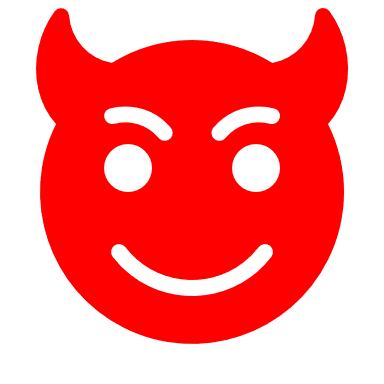 DB[x]
Client
Server
Private DNS
Safe Browsing
Private Contact Discovery…
[Speaker Notes: color]
Classical model
[Speaker Notes: DB is n bits]
Preprocessing PIR
Classical PIR
[BIM00]
Linear-time
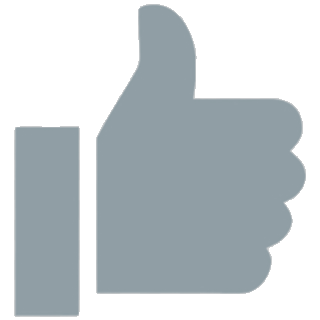  Sublinear!
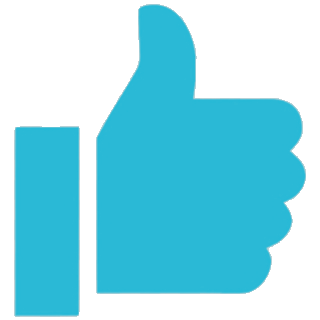 [Speaker Notes: Maybe more credits
Beimel Ishai Malkin
New paradigm and practical]
Preprocessing Model [BIM00, CK20]
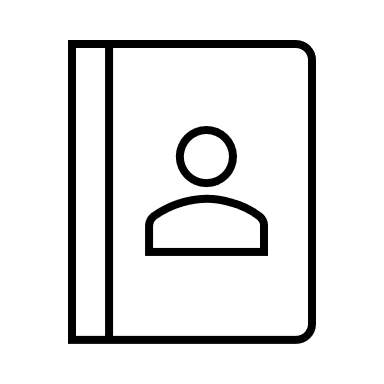 Preprocessing
Hint
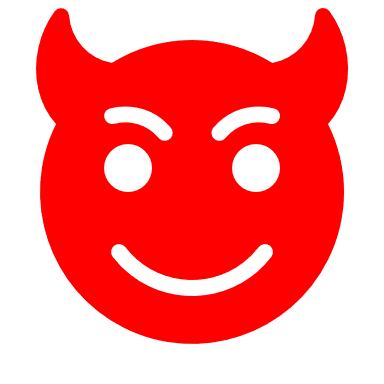 Online
Query 1
Query 2
[Speaker Notes: CK20 BIM00 amortized cost this is a special model
One time / unbounded amortized cost]
Preprocessing PIR
Classical PIR
Linear-time
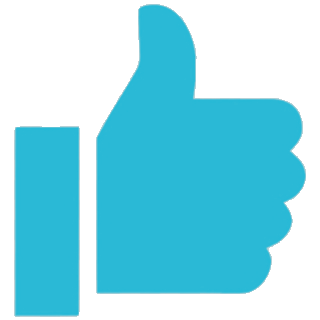 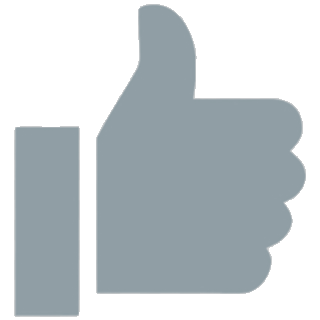 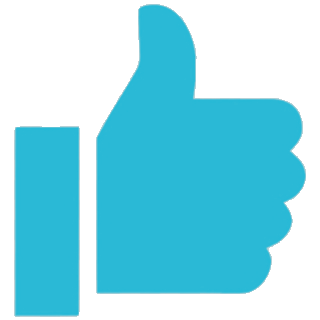 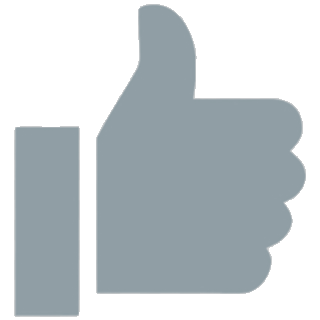 [Speaker Notes: Since the BIM paper, there’s a line of work. The best result today is CHK22]
Best of Both Worlds?
Preprocessing PIR
Classical PIR
Linear-time
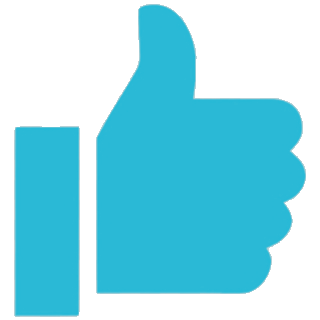 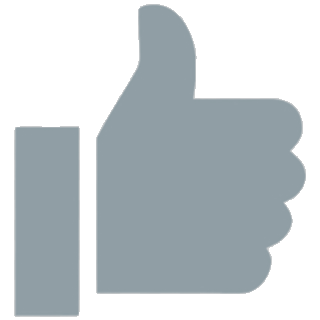 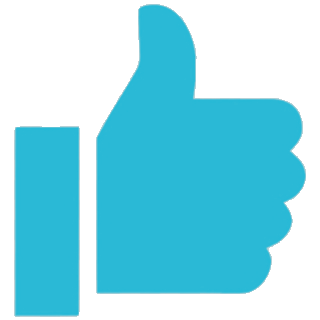 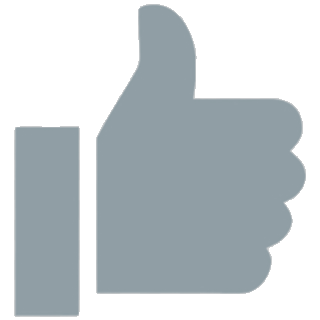 [Speaker Notes: Since the BIM paper, there’s a line of work. The best result today is CHK22]
Ours: 1-server Preprocessing PIR
Preprocessing PIR
Classical PIR
Optimal!
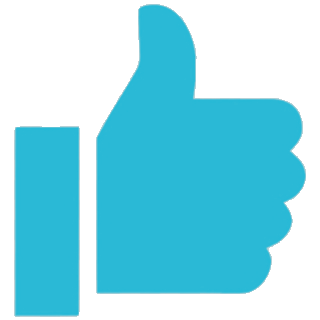 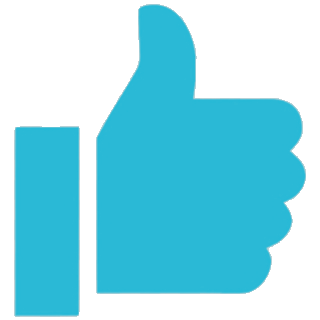 [Speaker Notes: Since the BIM paper, there’s a line of work. The best result today is CHK22]
Optimal 2-server PIR
FHE
Optimal 1-server PIR
Similar in [CHK22]
[Speaker Notes: Stress the novelty]
2-server PIR to 1-server PIR with FHE
Preprocessing
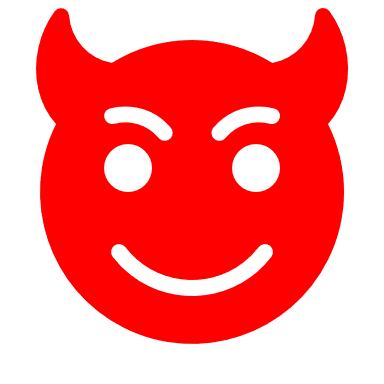 Online
Query 1
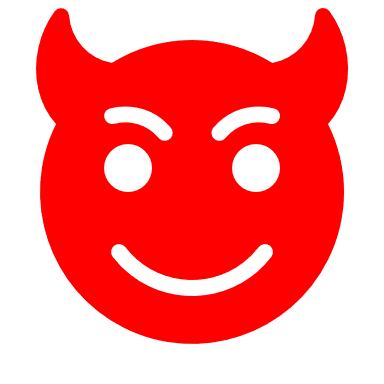 [Speaker Notes: CK20 BIM00 amortized cost this property is important for this transformation
2 server setting -- explain]
2-server PIR to 1-server PIR with FHE
FHE
Preprocessing
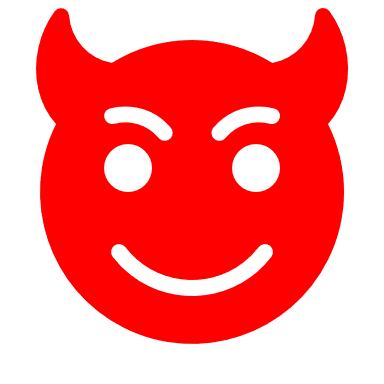 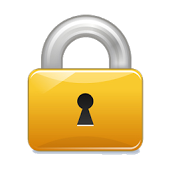 Online
Query 1
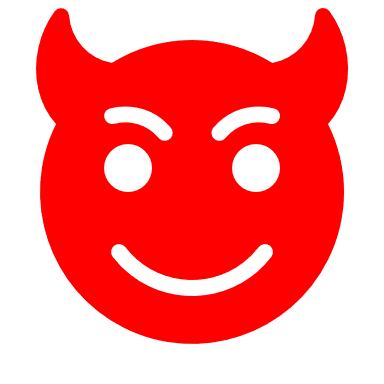 [Speaker Notes: CK20 BIM00 amortized cost this property is important for this transformation]
2-server PIR to 1-server PIR with FHE
FHE
Preprocessing
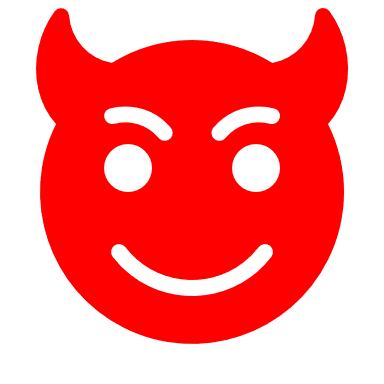 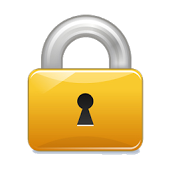 Online
Query 1
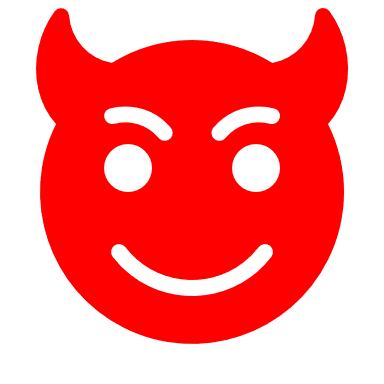 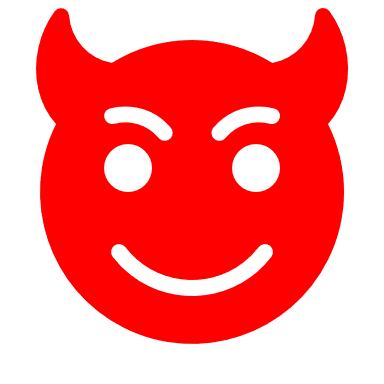 [Speaker Notes: CK20 BIM00 amortized cost this property is important for this transformation]
2-server PIR to 1-server PIR with FHE
FHE
Preprocessing
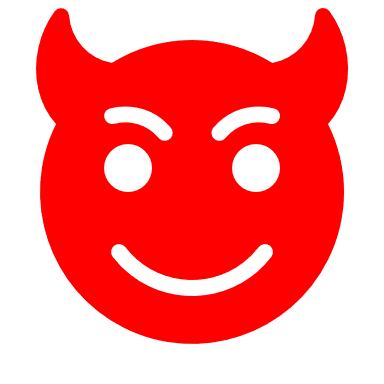 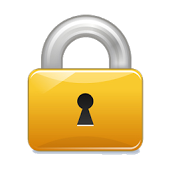 Online
Key Requirements:
1. Full Separation
2. Efficient Circuit for FHE
Previous optimal 
schemes [SACM21]
cannot satisfy both!
Query 1
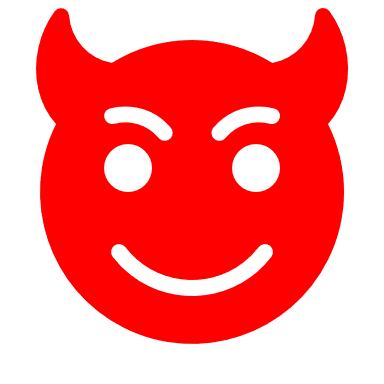 [Speaker Notes: CK20 BIM00 amortized cost this property is important for this transformation]
Optimal 2-server PIR
FHE
Optimal 1-server PIR
[Speaker Notes: Stress the novelty]
Proof
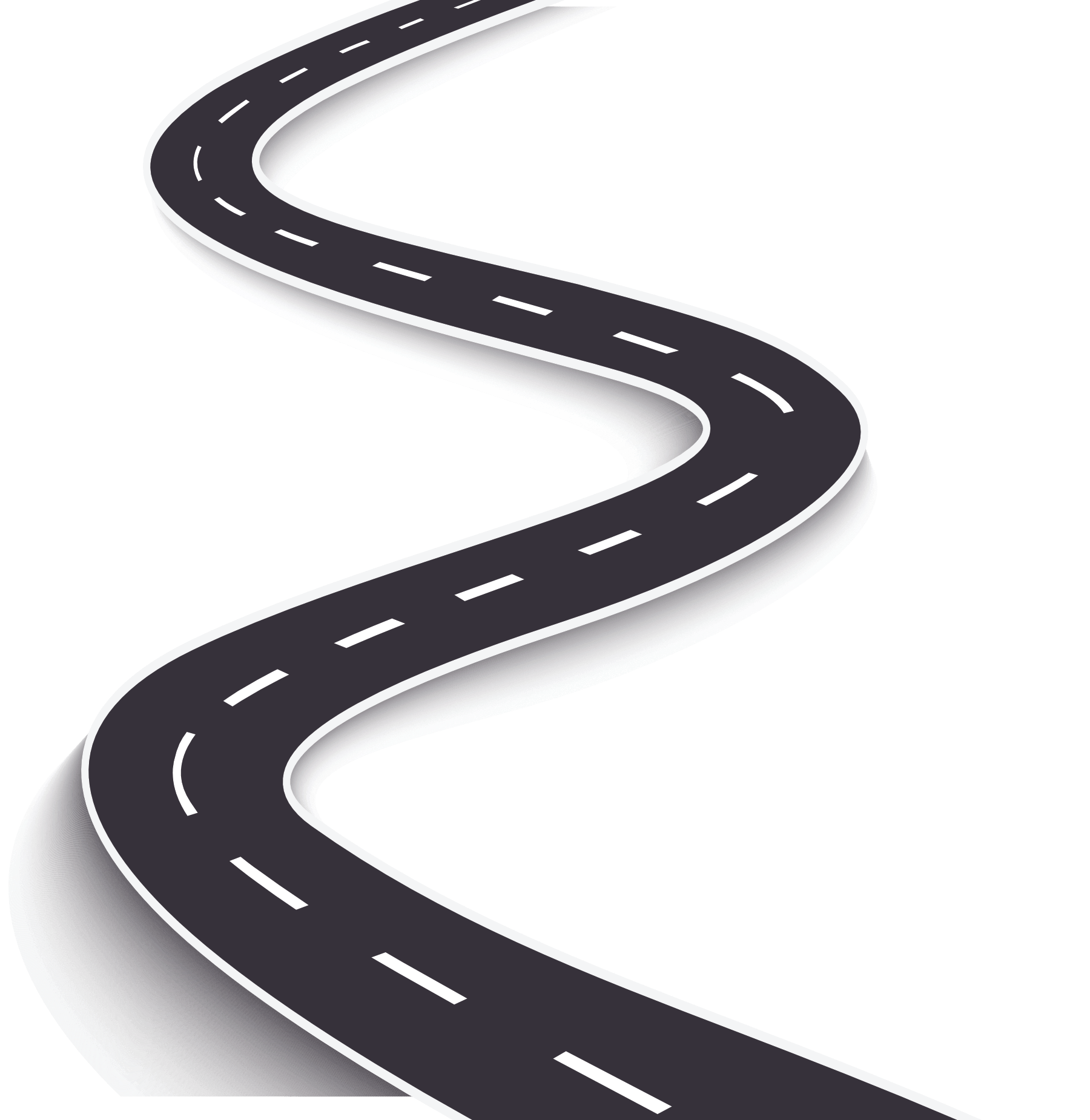 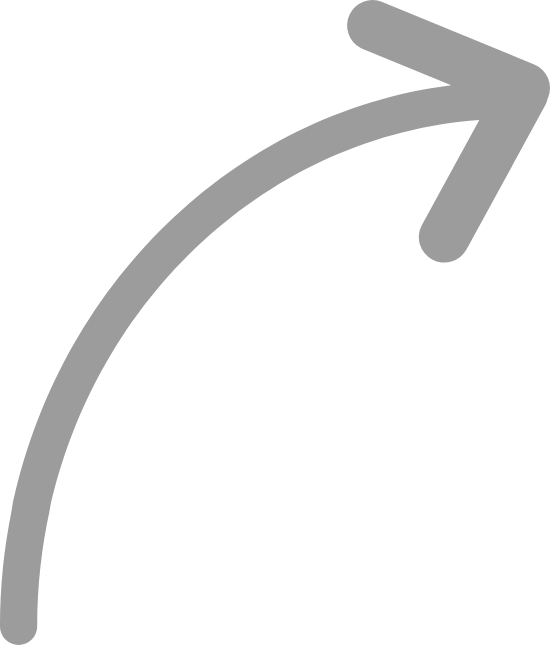 Efficient 2-server Scheme
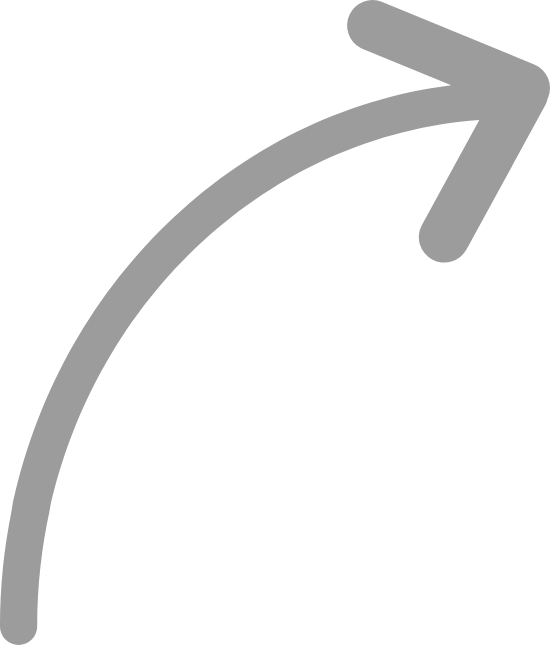 Inefficient Strawman
[Speaker Notes: More questions
The plan is … 
Slow down]
Preprocessing
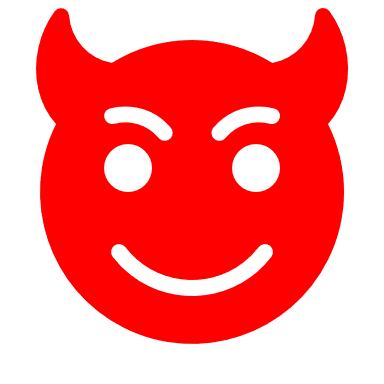 Online
0
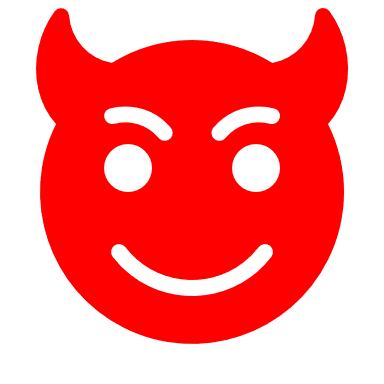 …
1
[Speaker Notes: CK20 BIM00 amortized cost]
Preprocessing
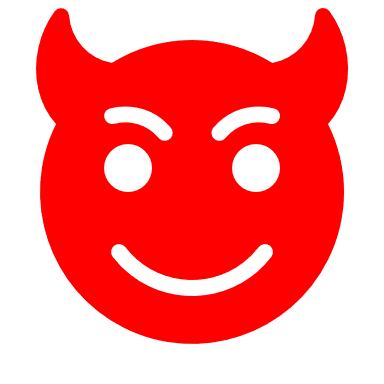 Online
0
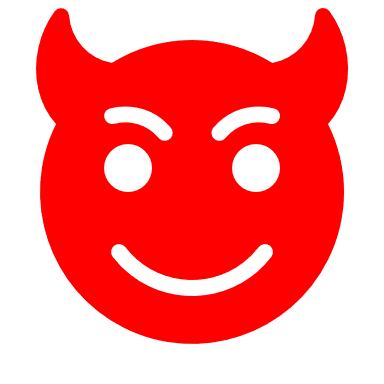 …
1
[Speaker Notes: CK20 BIM00 amortized cost]
Preprocessing
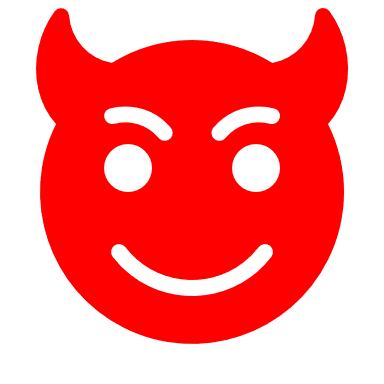 Online
0
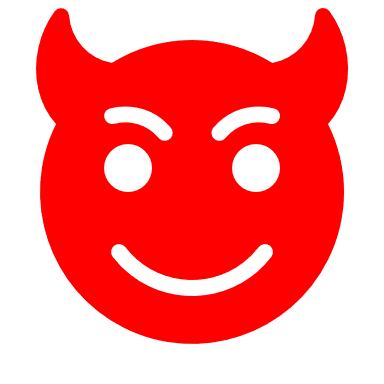 …
1
[Speaker Notes: CK20 BIM00 amortized cost]
Preprocessing
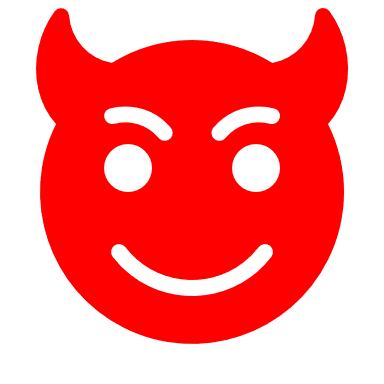 Online
0
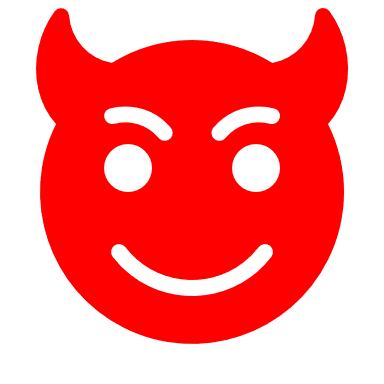 …
1
[Speaker Notes: CK20 BIM00 amortized cost]
Preprocessing
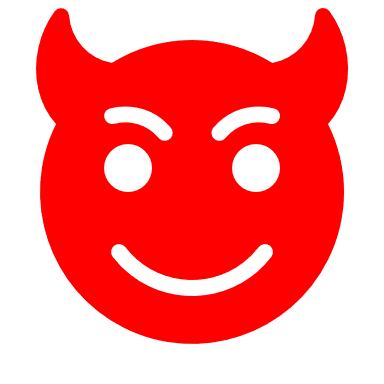 Online
0
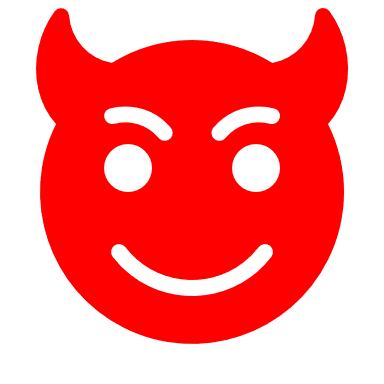 …
1
[Speaker Notes: CK20 BIM00 amortized cost]
Preprocessing
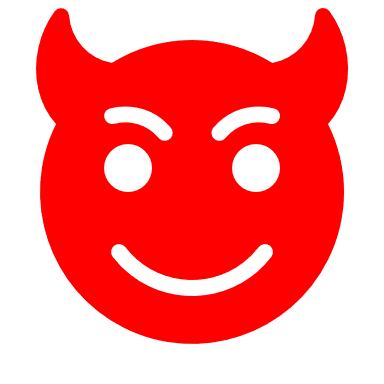 Online
0
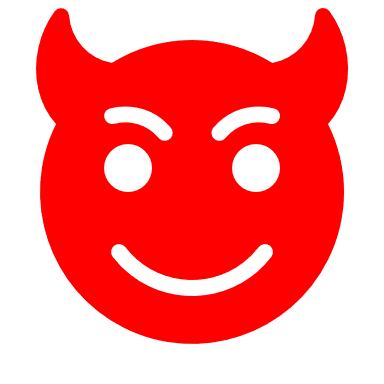 …
1
[Speaker Notes: CK20 BIM00 amortized cost]
Preprocessing
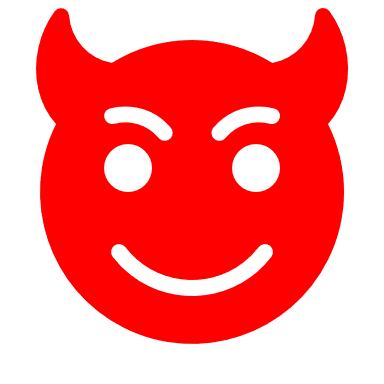 Online
0
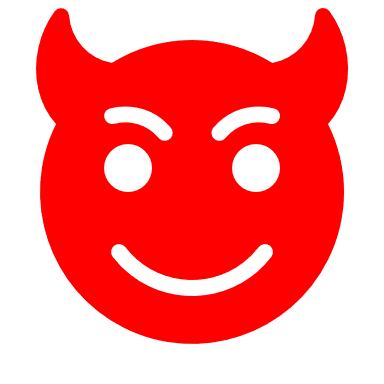 …
1
Run k parallel instances to 
reduce error probability
[Speaker Notes: CK20 BIM00 amortized cost]
Preprocessing
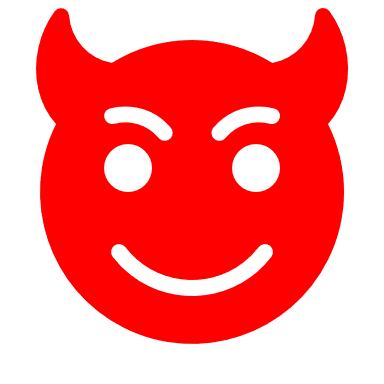 Online
0
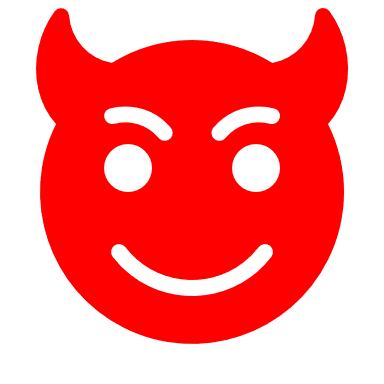 …
1
[Speaker Notes: CK20 BIM00 amortized cost]
Preprocessing
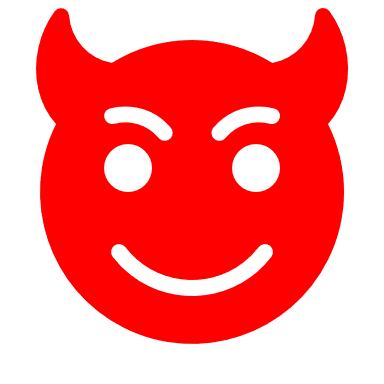 Online
0
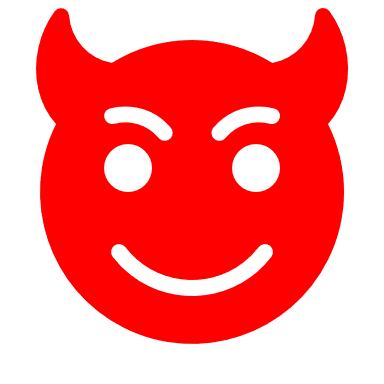 …
1
[Speaker Notes: CK20 BIM00 amortized cost]
Preprocessing
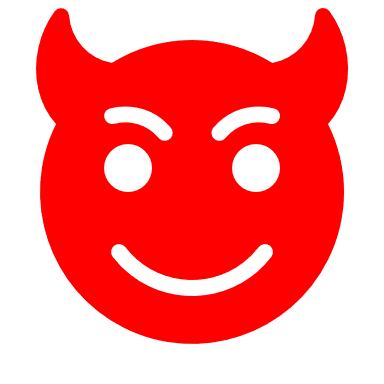 Parities
Online
0
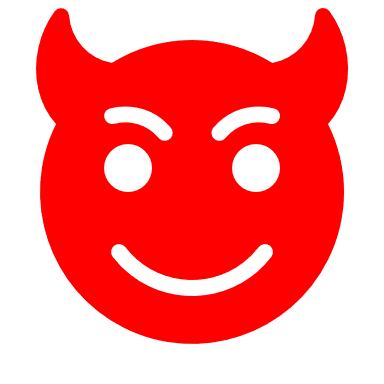 …
1
[Speaker Notes: CK20 BIM00 amortized cost]
Preprocessing
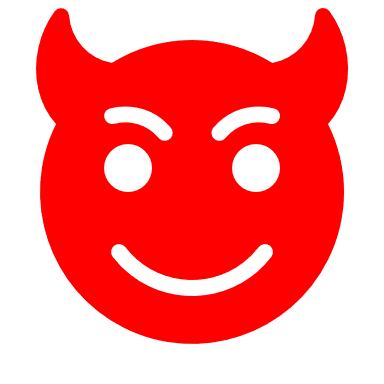 Parities
Online
0
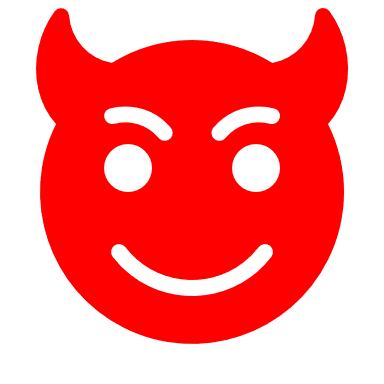 Query 1
…
1
Local Refresh
[Speaker Notes: CK20 BIM00 amortized cost

Cost]
Proof
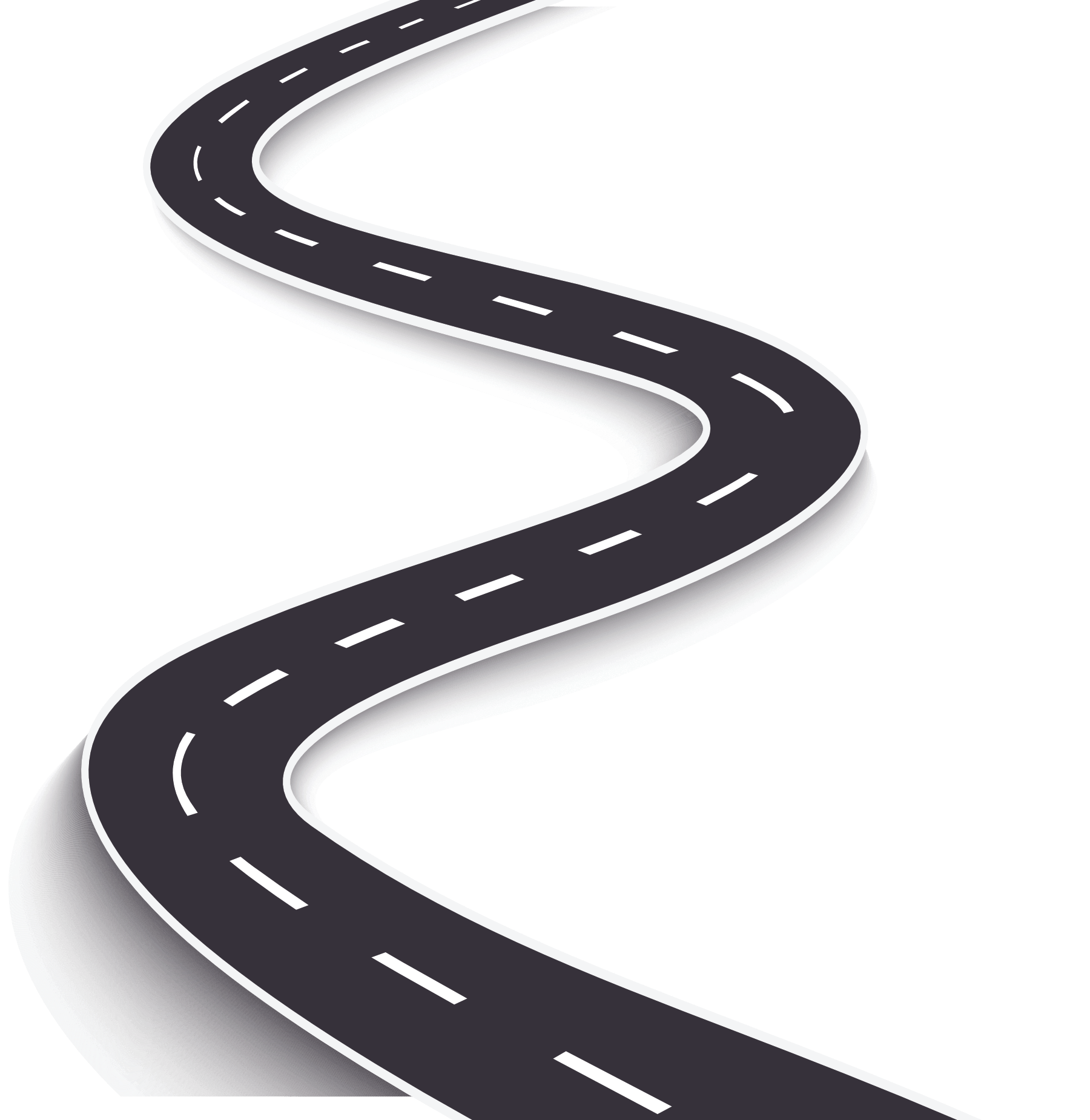 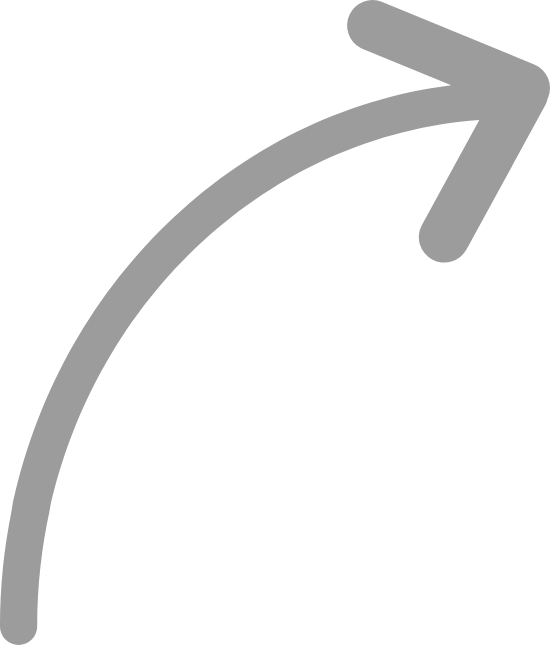 Efficient 2-server Scheme
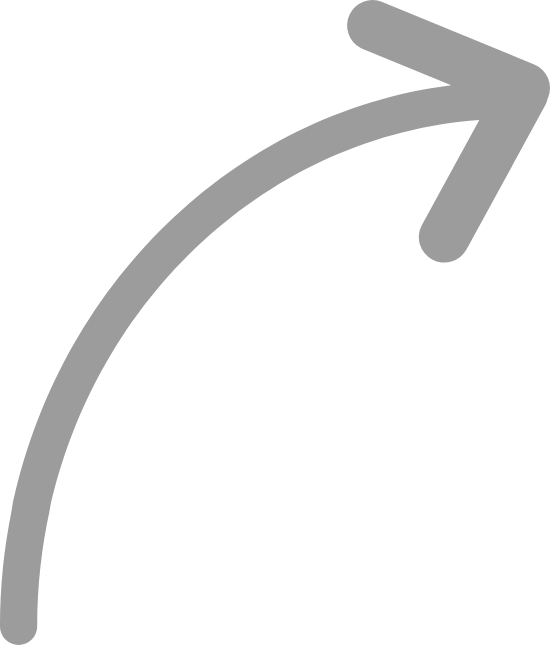 Inefficient 2-server Strawman
[Speaker Notes: Refresh after finishing the one-query version,]
Improving the scheme
What we need from the set representation?
[Speaker Notes: Special property of the two server scheme]
52 =  110100
110100
Pseudorandom Set [SACM21]
[Speaker Notes: Boost succ prob.]
52 =  110100
110100
Pseudorandom Set [SACM21]
[Speaker Notes: Boost succ prob.]
Efficient Membership Testing  
Efficient Set Enumeration 
52 =  110100
110100
Pseudorandom Set [SACM21]
[Speaker Notes: Boost succ prob.]
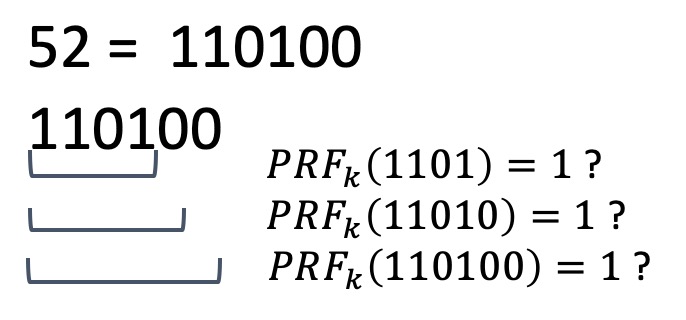 Pseudorandom Set [SACM21]
What we need from the set representation?
Not supported before!
Private Resampling (online query)
Private Adding (local refresh)
[Speaker Notes: Special property of the two server scheme]
Key New Idea
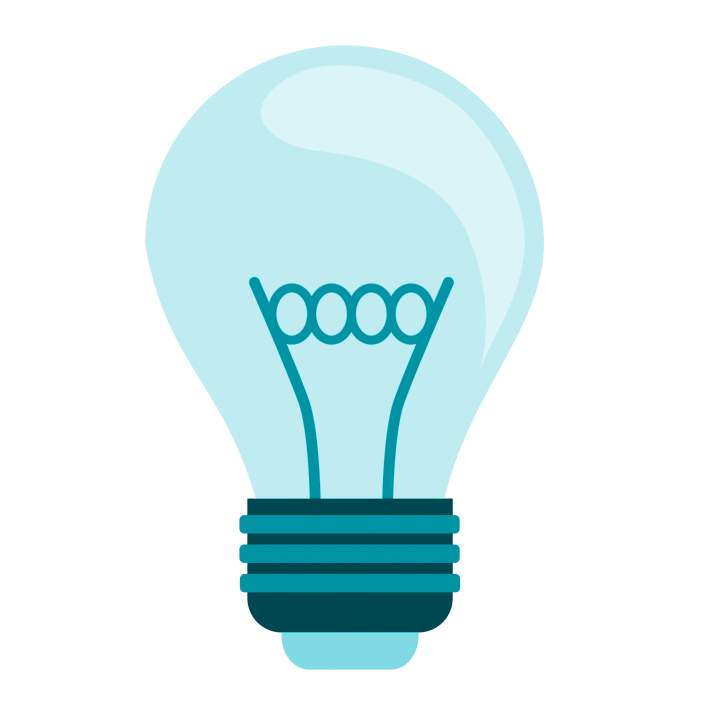 Privately Programmable 
Pseudorandom Set
Based on Privately Programmable PRF
Privately Programmable Pseudorandom Function
[Boneh, Lewi, Wu17]
[Peikert, Shiehian18]
[Kim, Wu21]
“Programmed key hides
the programmed points”
Assuming LWE
[Speaker Notes: Only when the y values are random]
52 =  110100
110100
Program:
(1101, 1) 
(11010, 1)
(110100, 1)
Resampling
Resample the prefixes
Private Adding:
1. Fix the output for the prefixes as 1
2. Program new output into the key
Proof
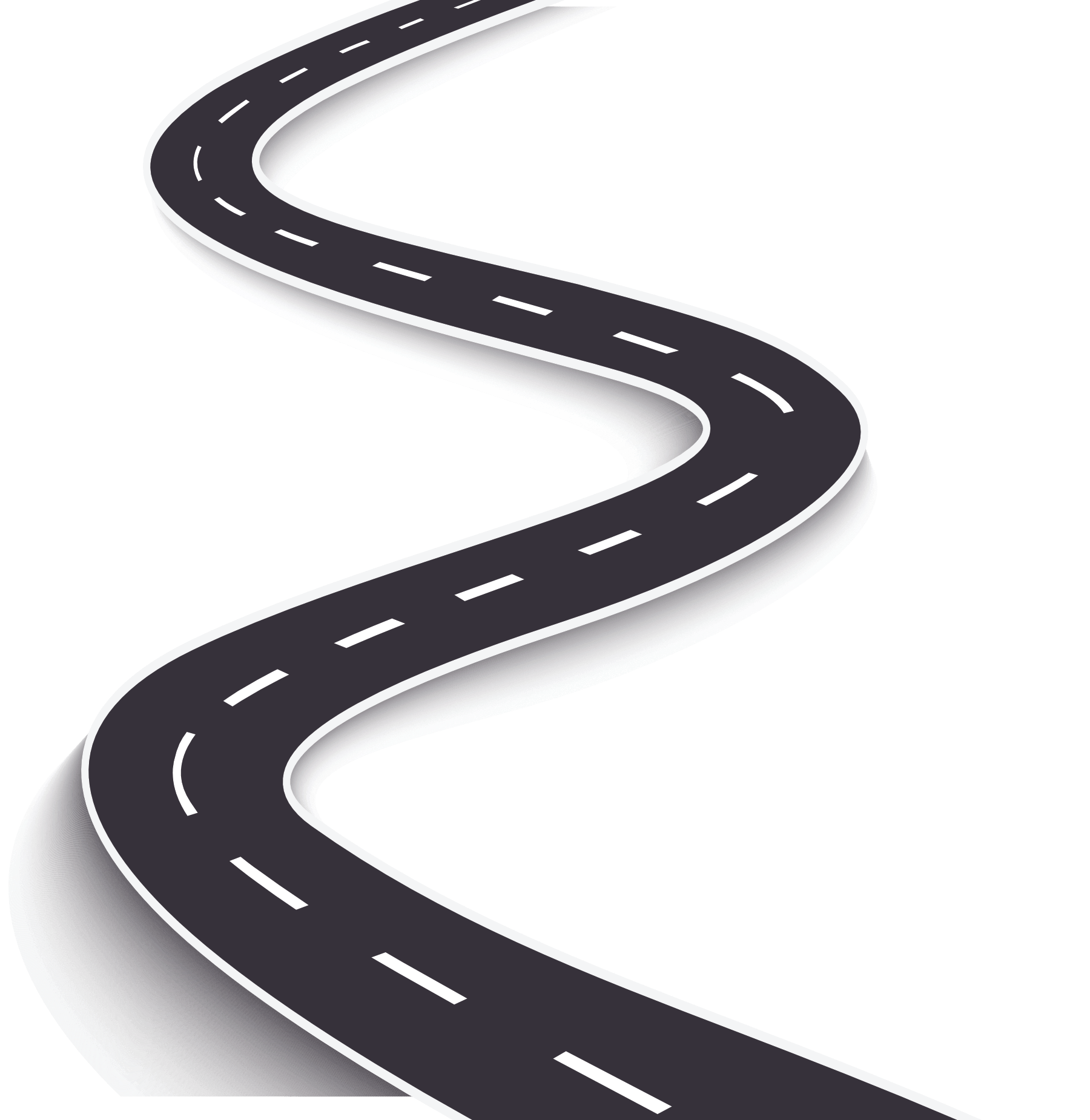 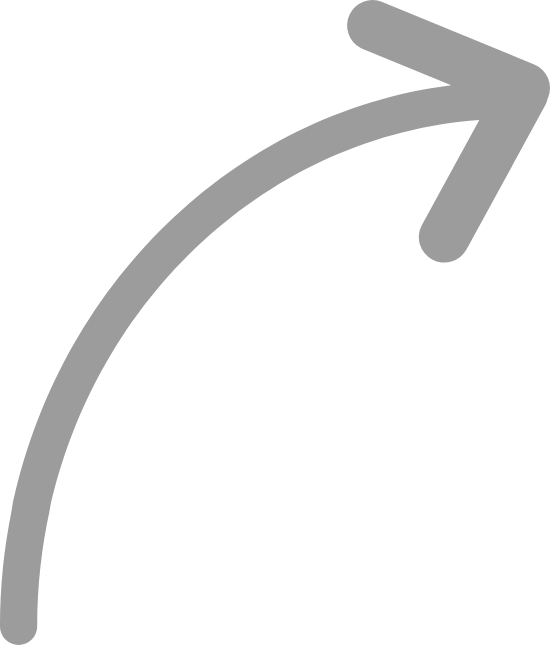 Efficient 2-server Scheme
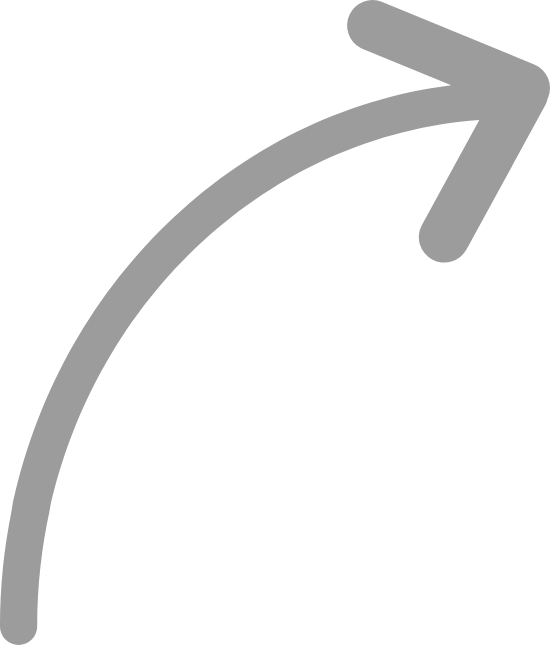 Inefficient 2-server Strawman
[Speaker Notes: Refresh after finishing the one-query version,]
Decoupling crypto & probability analysis
Cryptography Objects:
FHE
Privately Programmable PRF

Probability Analysis
The sets stored by the client
The sets observed by the server
[Speaker Notes: The ways to view the distribution 
Real view]
New ideas in the Proof
[Speaker Notes: The previous SACM21 paper has relatively easy privacy proof but complicated correctness proof.]
Recap
mingxunz@andrew.cmu.edu
Key Lemma (simplified)
“Real Experiments”
“Simulated Experiments”
2-server PIR to 1-server PIR with FHE
FHE
Preprocessing
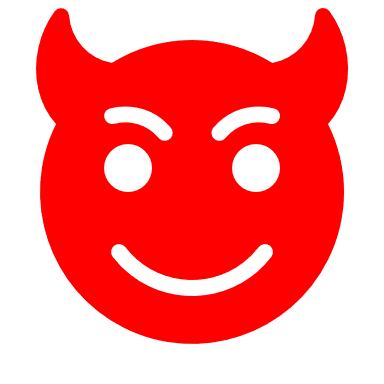 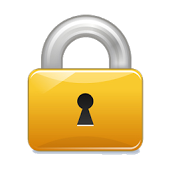 Online
Query 1
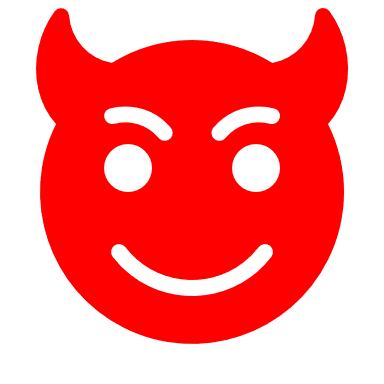 [Speaker Notes: CK20 BIM00 amortized cost this property is important for this transformation]
Preprocessing
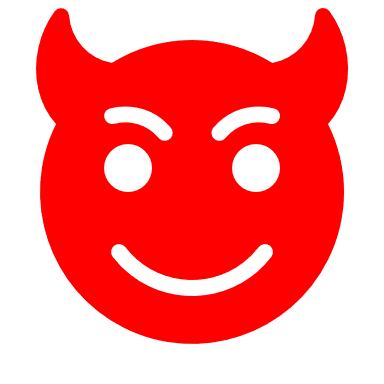 Online
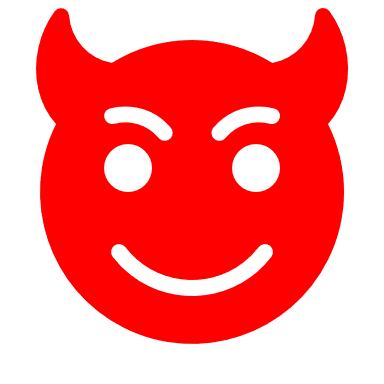 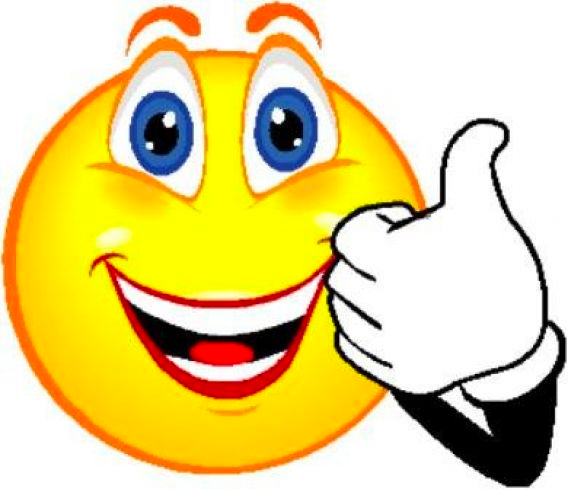 [Speaker Notes: CK20 BIM00 amortized cost]
Preprocessing
Enumerate 
the sets
with keys
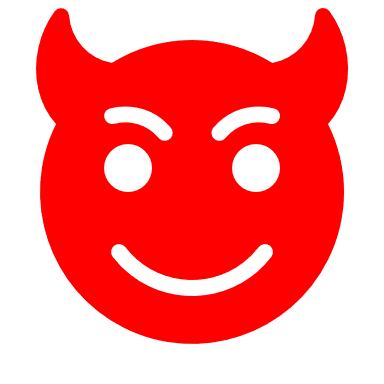 Parity
Online
0
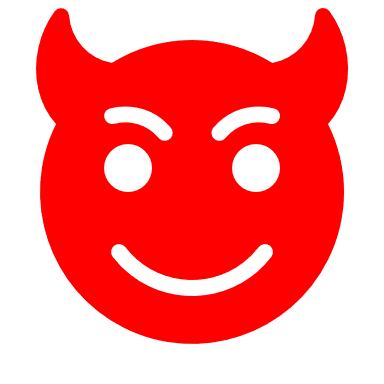 …
1
[Speaker Notes: CK20 BIM00 amortized cost]
Preprocessing
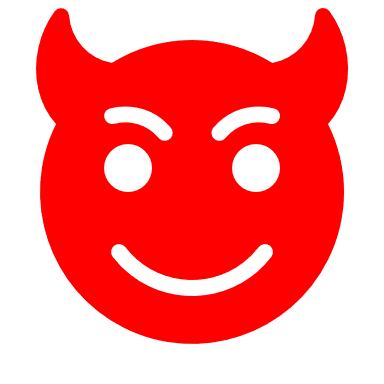 Parity
Online
Enumerate 
the sets
with keys
0
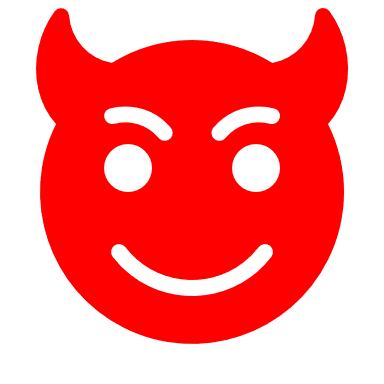 …
1
[Speaker Notes: CK20 BIM00 amortized cost]
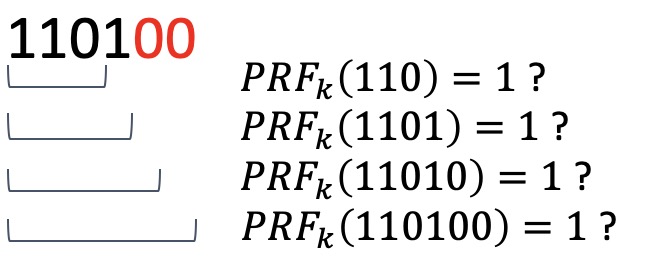 Resampling?     Adding?
Pseudorandom Set [SACM21]
Fast Set Enumeration
11
111
110
1101
1100
11010
110100
Hash = 1
Hash = 0
Pseudorandom Set [SACM21]
Use PRF to “hash” each prefix to 0/1
11
111
110
1101
1100
11010
110100
Use PRF to “hash” each prefix to 0/1
11
111
110
1101
1100
11010
110100
Using Puncturable PRF to Resample [SACM 21]
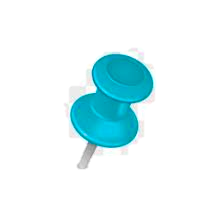 11
Privately Puncturable PRF:
Puncture some points 
= resampling those points
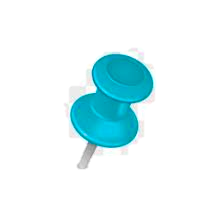 111
110
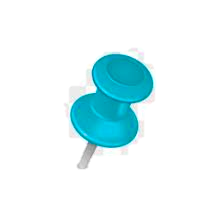 1101
1100
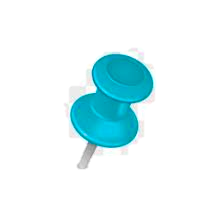 11010
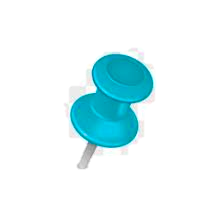 110100
Using Puncturable PRF to Resample [SACM 21]
11
Privately Puncturable PRF:
Puncture some points 
= resampling those points
111
110
1101
1100
11010
110100
Puncturable Pseudorandom Set [SACM21]
Fast set enumeration ✔️
Fast membership testing ✔️
Resampling ✔️ 
Adding ❌
Ours: Programmable Pseudorandom Set
Fast set enumeration ✔️
Fast membership testing ✔️
Resampling ✔️ 
Adding ✔️

Assuming LWE
Using Programmable PRF to Add
11
Privately Programmable PRF [BLW17][PS18][KW21]
Program some points 
= Change the PRF results on those points
111
110
1101
1100
11010
110100
Using Programmable PRF to Add
Program to 1
11
Privately Programmable PRF [BLW17][PS18][KW21]
Program some points 
= Change the PRF results on those points
111
110
1101
1100
11010
110100
Using Programmable PRF to Add
11
Privately Programmable PRF [BLW17][PS18][KW21]
Program some points 
= Change the PRF results on those points
111
110
1101
1100
11010
110100
Wait, but the
Preprocessing
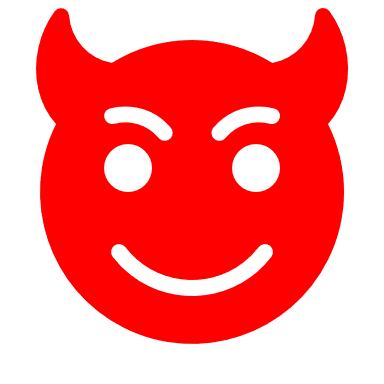 Parity
Query for x
Online
Key.Resamp(x)
0
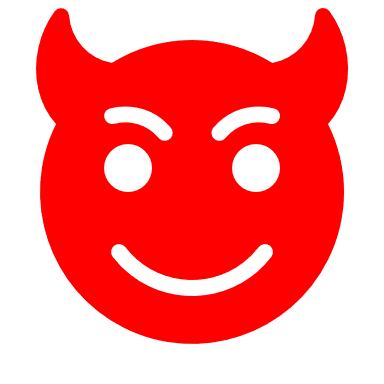 …
Parity
1
Local Refresh
BackupKey.Add(x)
[Speaker Notes: CK20 BIM00 amortized cost]
Privately Programmable Pseudorandom Function
[Boneh, Lewi, Wu17]
[Peikert, Shiehian18]
[Kim, Wu21]
Assuming LWE
Privately Programmable Pseudorandom Set
Based on 
[Shi, Aqeel, Chandrasekaran, Maggs21]
Probability
PRset: Preprocessing
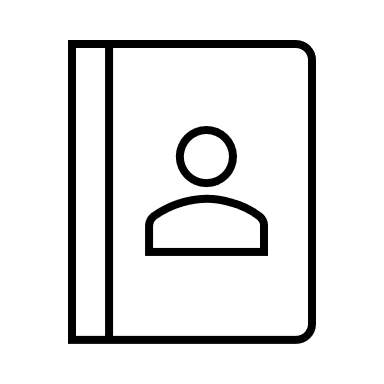 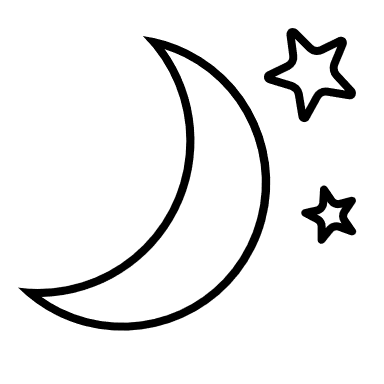 PRF Key1
…
PRF Key
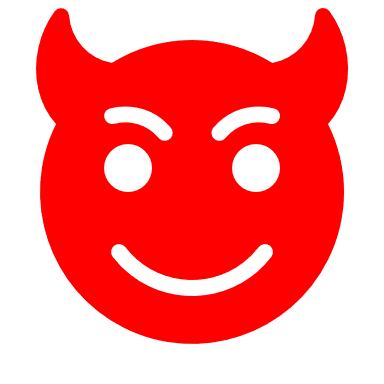 Parity({1, 3, 5, 16})
…
Parity({8,10,14})
Strawman: Online Query for 8
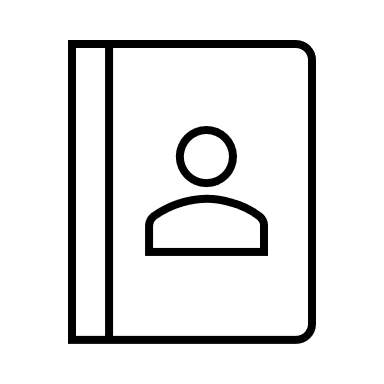 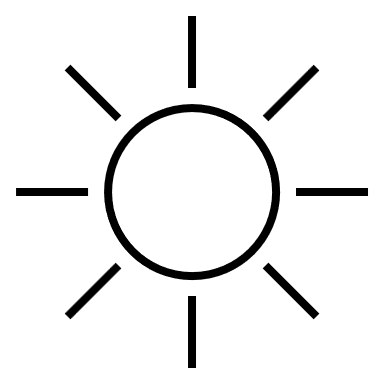 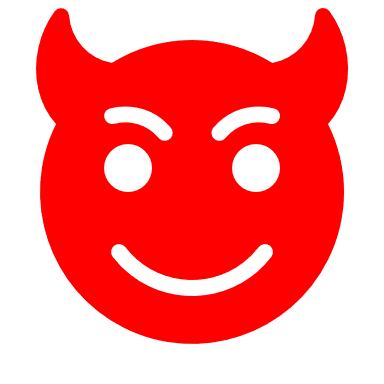 0
{1, 3, 5, 16}
…
{8,10,14}
…
1
Strawman: Online Query for 8
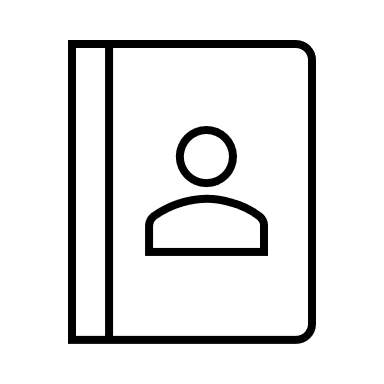 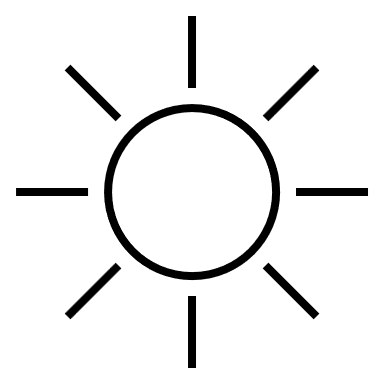 {10, 14}
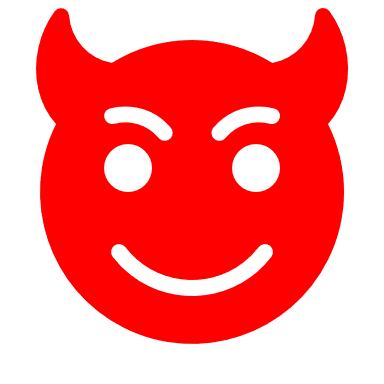 Parity({10, 14})=0
0
{1, 3, 5, 16}
…
{8, 10, 14}
…
1
Strawman: Not Private!
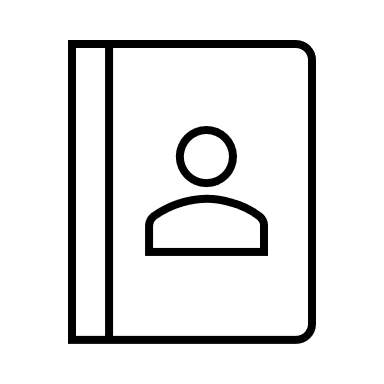 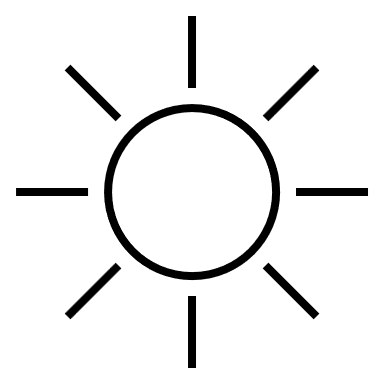 {10, 14}
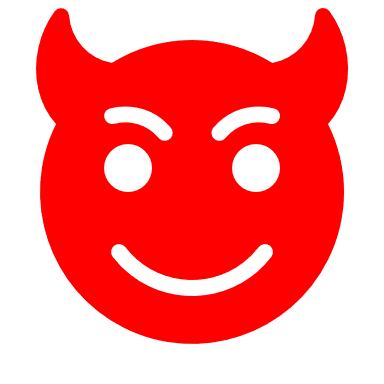 0
{1, 3, 5, 16}
…
{8, 10, 14}
…
1
Leakage: 
The query is not 10 or 14!
Strawman: Fix -- Resampling
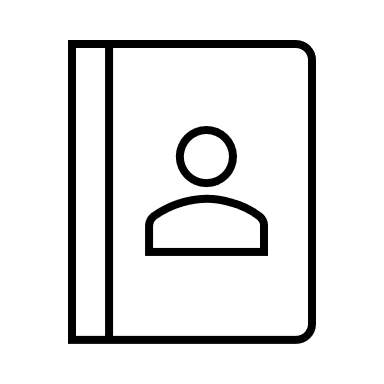 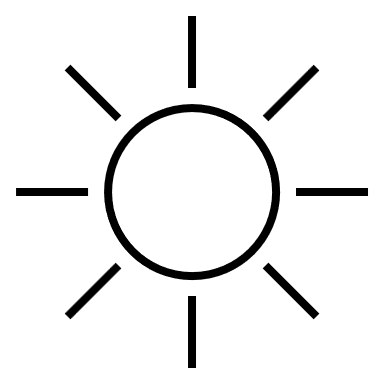 {ReSamp(8), 10, 14}
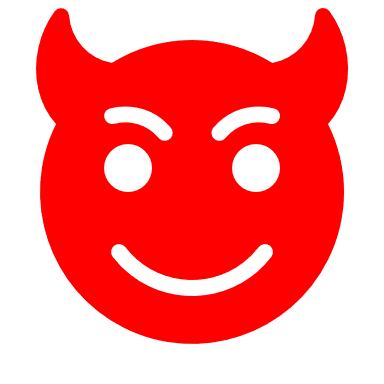 0
{1, 3, 5, 16}
…
{8, 10, 14}
Parity
…
1
A uniformly random set…
Strawman: Refreshing after querying 8
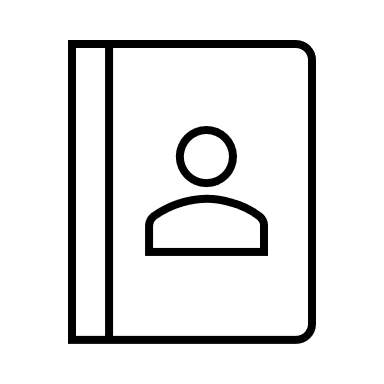 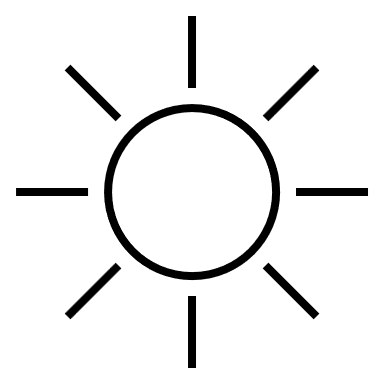 Sample a random set: {5, 7, 15}
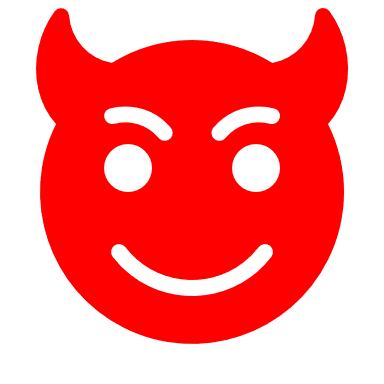 Parity {5, 7, 15} = 1
0
{1, 3, 5, 16}
…
{8, 10, 14}
…
1
Client: I know DB[8]=1
---Parity {5, 7, 8, 15} = 0
{5, 7, 8, 15}
0
Strawman: Online/Offline Separation
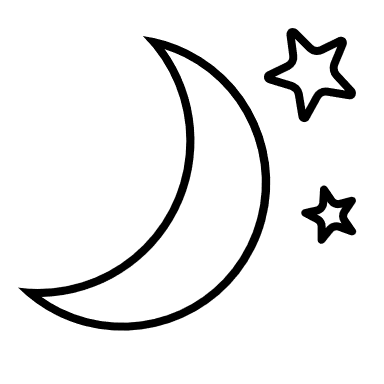 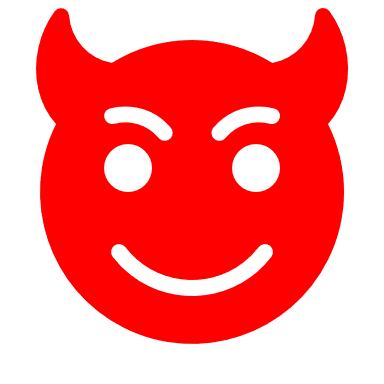 Parity
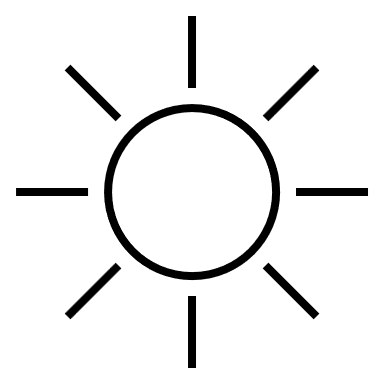 Query
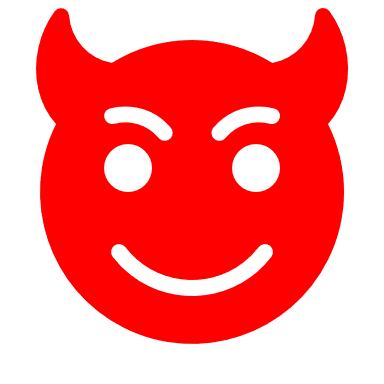 Client locally refresh:
1. Delete the primary set
2. Promote a backup set
Strawman: Summary
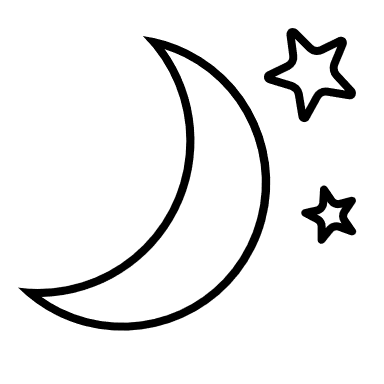 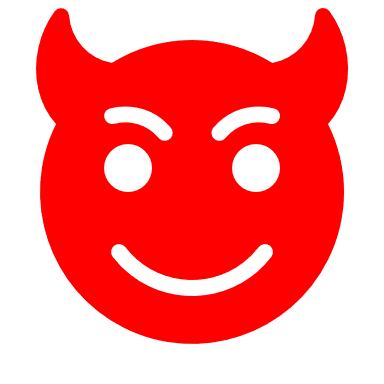 Parity
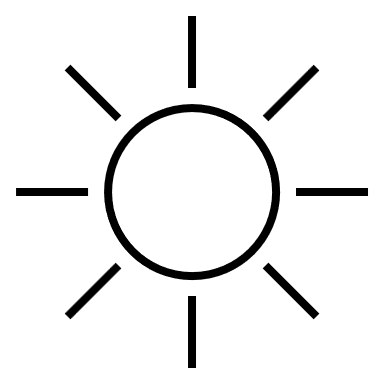 Query 1
Parity
……
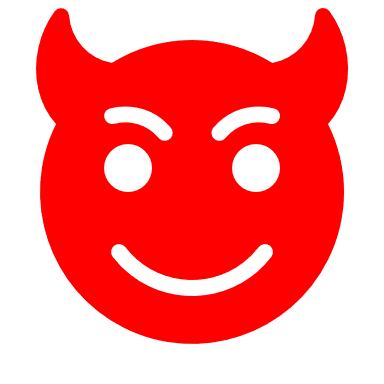 2 server plain sets toy scheme, indep indices
Explaining why this thing is private
The distribution of the sets? Now it’s a simple refresh

Compress sets into keys, private program keys [new]
Desired efficiency + security for keys
Efficient membership + enumeration [SACM]
Efficient resamp + add
1 server scheme
Security proof (challenging bcs adaptive and prob+crypto, very high level)
[Corrigan-Gibbs,Hersinger,Kogan22]
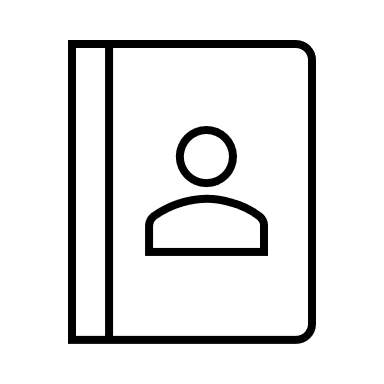 Preprocess
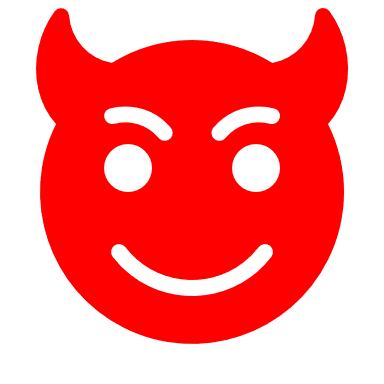 Query 1
Query 2
[Speaker Notes: color]
Private Information Retrieval (PIR)
PIR: public database, private query
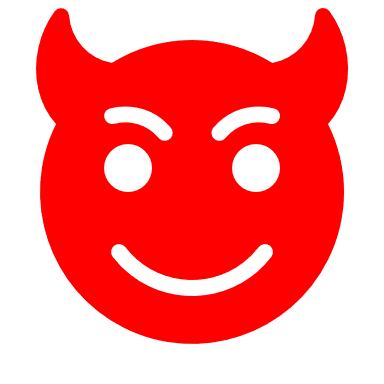 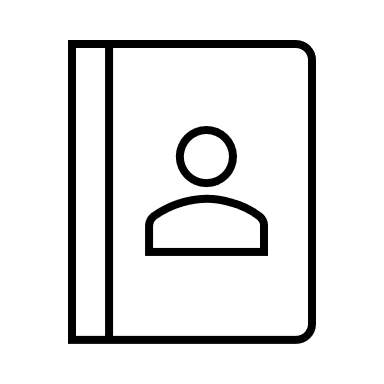 Applications
Domains (DNS), blacklist websites, …
Private set intersection (PSI), contact discovery, …
Same position
Classical PIR w/ Fully Homomorphic Encryption
[CMS99][Chang04]
[GR05] … [MW22]
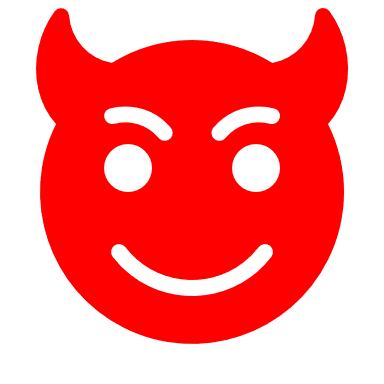 Enc(“minecraft.net”)
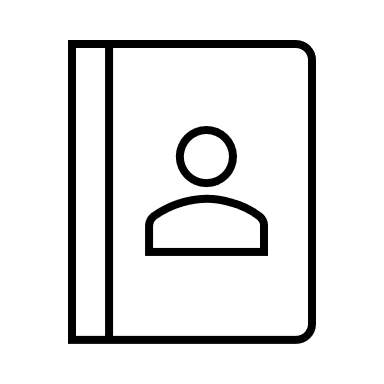 Enc( DB[“minecraft.net”] )
Naïve Scheme
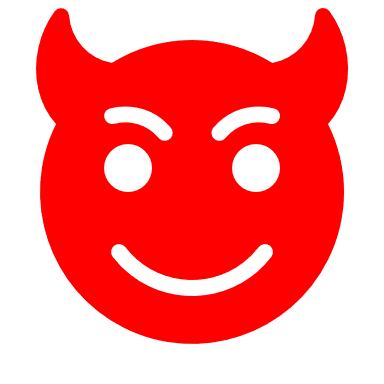 “Give me the whole database”
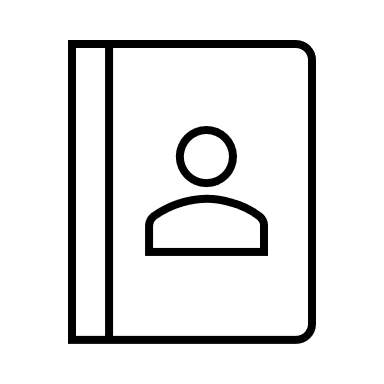 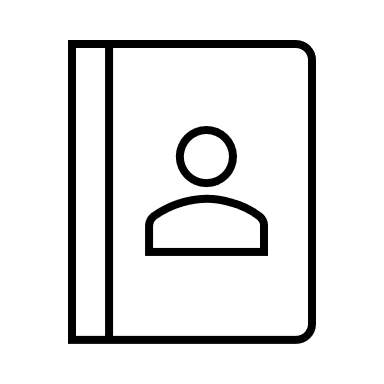 Batched Queries
[Ishai,Kushilevitz,Ostrovsky,Sahai04]
[Angel,Chen,Laine,Setty18]
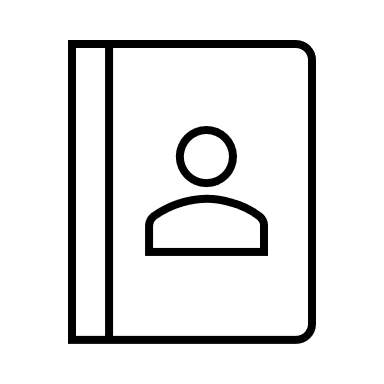 Non-adaptive(weaker functionality and security)
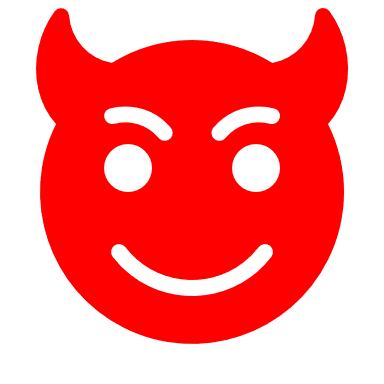 Want: adaptive queries + adaptive security
Preprocess Database? [Beimel,Ishai,Malkin00]
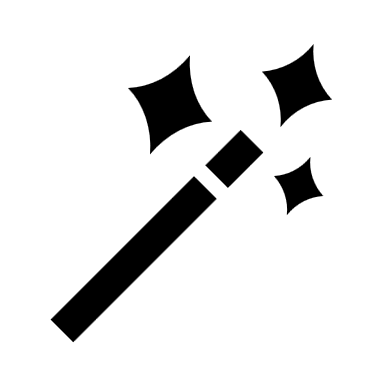 Preprocess
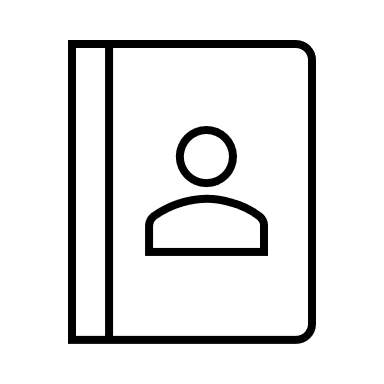 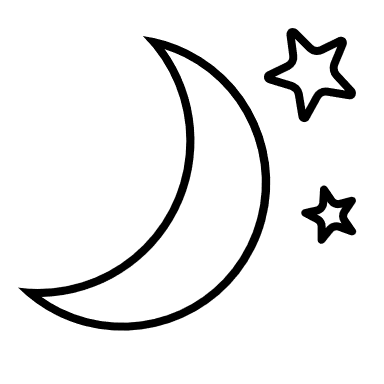 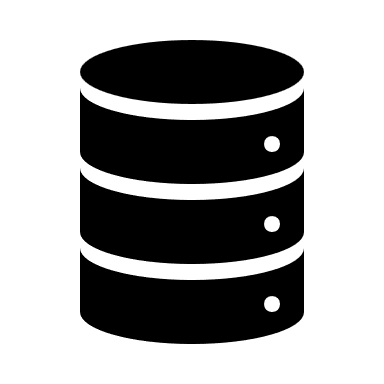 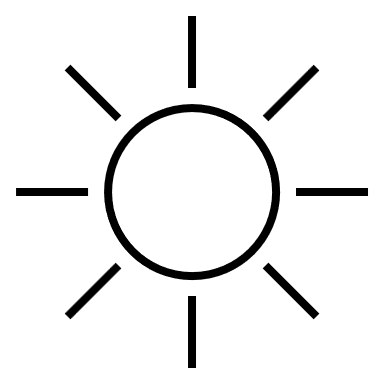 Query!
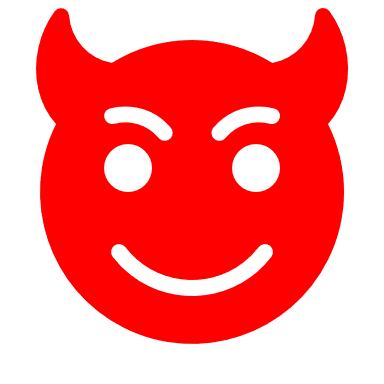 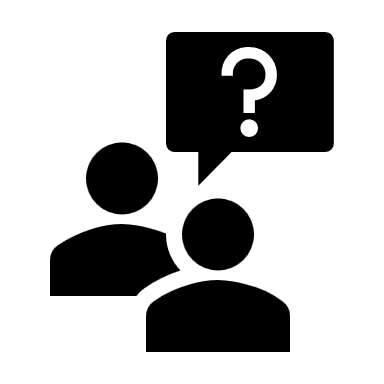 Classical PIR
PIR scheme with 
sublinear server time?
Linear-time
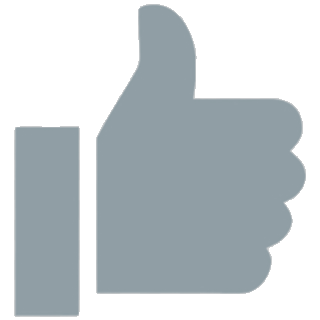  Hopeless in classical model
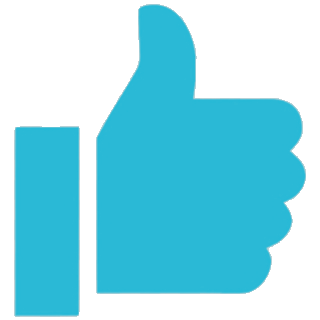 [Speaker Notes: Intuition]
Our results:
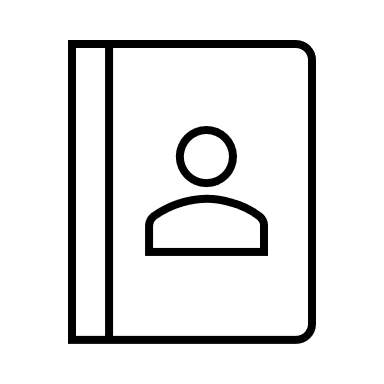 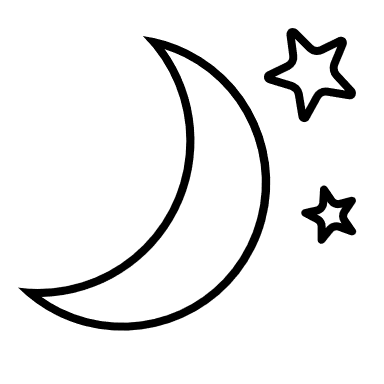 Preprocess
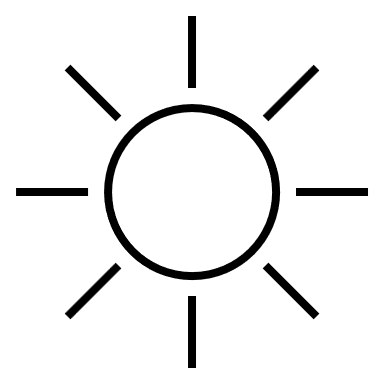 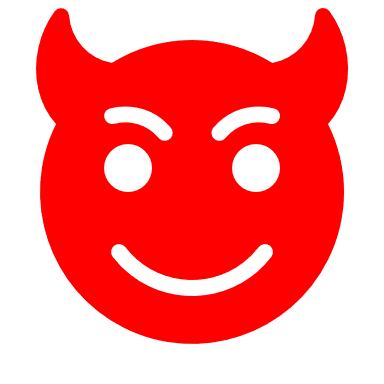 Query 1
Query 2
Assuming LWE
Using FHE
YES!
Our Result: Optimal in Time, Space, Bandwidth
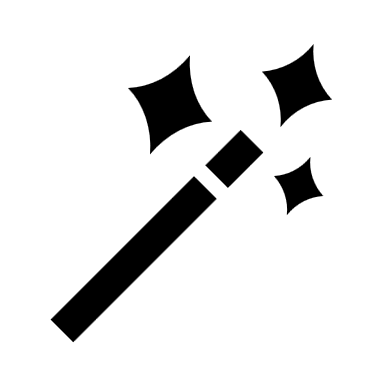 Preprocess
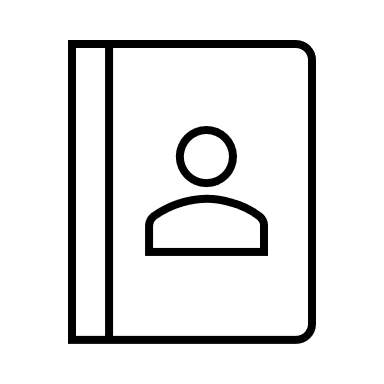 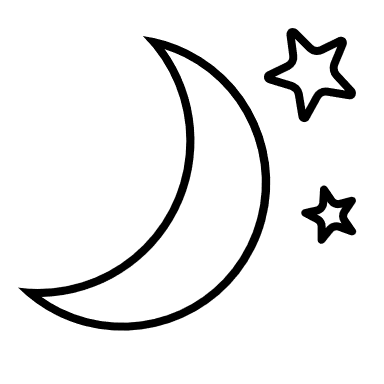 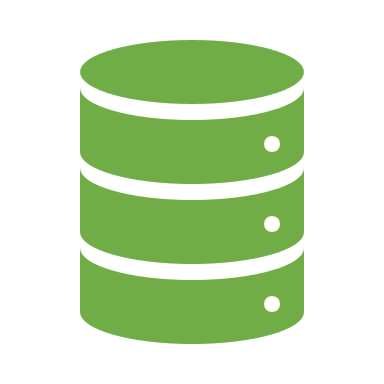 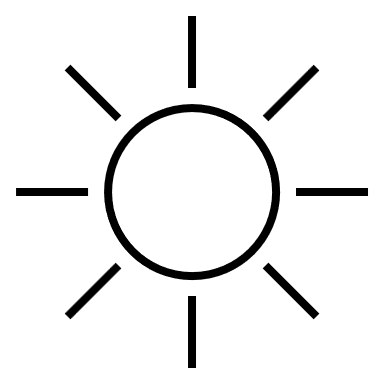 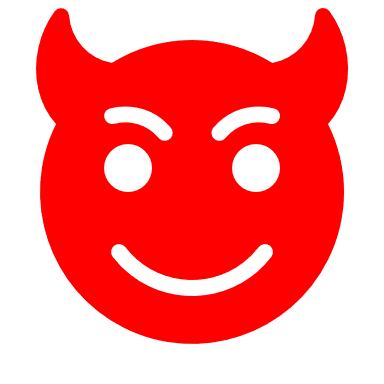 Query1
Query2
QueryQ
Assume Learning With Errors (LWE)
PIR privacy
Applications
Trivial PIR
HE PIR
Lower bound (BIM?)
Preprocess + public state
Preprocess + private state, CHK
Batched
2-server PIR
bounded queries
FHE
1-server PIR
bounded queries
Pipelining
1-server PIR
unbounded queries
[Speaker Notes: Most of the talk is gonna focus on the bounded scheme
Slow down]
Bounded to Unbounded
Preprocessing
Preprocessing
Preprocessing
……
Online
Preprocessing
[Speaker Notes: Animation .. DNS example subscirption model cost of the preprocessing
Log terms]
2-server PIR
bounded queries
FHE
1-server PIR
bounded queries
Pipelining
1-server PIR
unbounded queries
[SACM21] cannot use this technique
Preprocessing
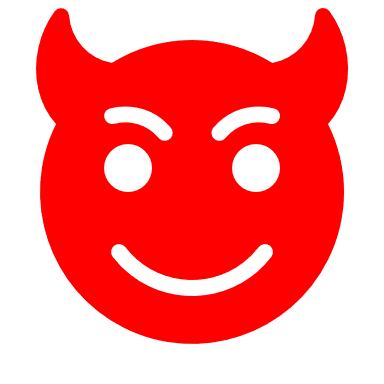 Online
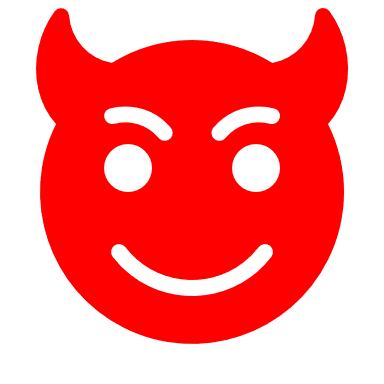 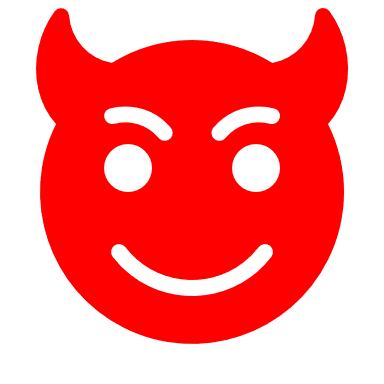 [Speaker Notes: CK20 BIM00 amortized cost this property is important for this transformation
Circuit cost !
Why not also use fhe during the online ? Because of the RAM cost vs circuit cost]
[SACM21] cannot use this technique
Preprocessing
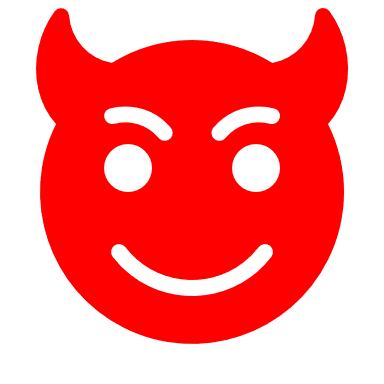 Online
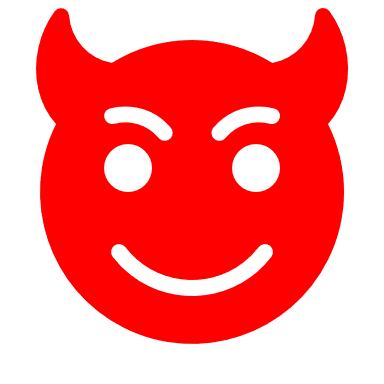 Not separated!
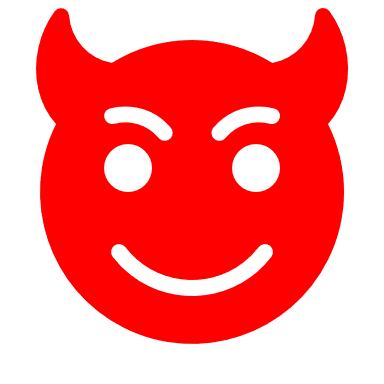 [Speaker Notes: CK20 BIM00 amortized cost this property is important for this transformation
Circuit cost !
Why not also use fhe during the online ? Because of the RAM cost vs circuit cost]
13 =  1101
110100
Program:
(110, 1)
(1101, 1) 
(11010, 1)
(110100, 1)
Adding:
1. Fix the output for the prefixes as 1
2. Program new output into the PRF
13 =  1101
110100
Program:
(110, 1)
(1101, 1) 
(11010, 1)
(110100, 1)
Adding:
1. Fix the output for the prefixes as 1
2. Program new output into the PRF
13 =  1101
110100
Program:
(110, 0)
(1101, 1) 
(11010, 1)
(110100, 0)
Resampling:
1. Resample the outputs for the prefixes
2. Program new outputs into the PRF
13 =  1101
110100
Program:
(110, 0)
(1101, 1) 
(11010, 1)
(110100, 0)
Resampling:
1. Resample the outputs for the prefixes
2. Program new outputs into the PRF
13 =  1101
110100
Program:
(110, 0)
(1101, 1) 
(11010, 1)
(110100, 0)
Resampling:
1. Resample the outputs for the prefixes
2. Program new outputs into the PRF
13 =  1101
110100
Program:
(110, 0)
(1101, 1) 
(11010, 1)
(110100, 0)
Resampling:
1. Resample the outputs for the prefixes
2. Program new outputs into the PRF
Trick: Lazy Programming
Promoted key: add + resample

Programmable PRF only supports one-time programming
Cannot perform resampling after adding

Fix: Lazy operation
Marking the adding point using extra space
One-time programming when resampling
Preprocessing
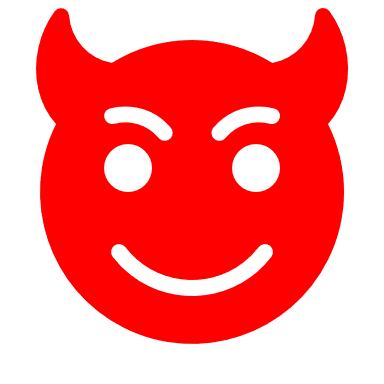 Parity
Online
0
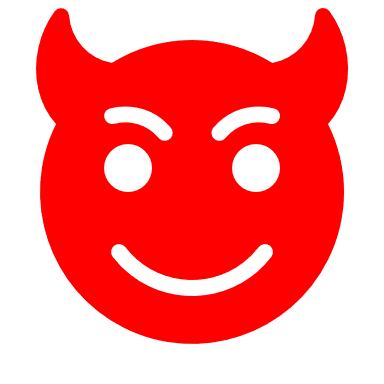 …
1
[Speaker Notes: CK20 BIM00 amortized cost
a backup key]
Preprocessing
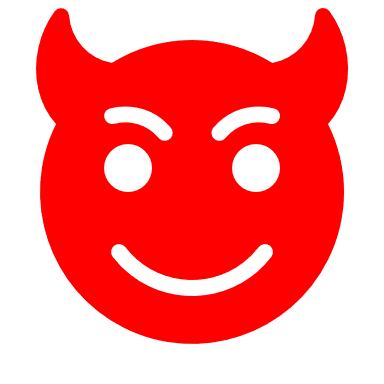 Online
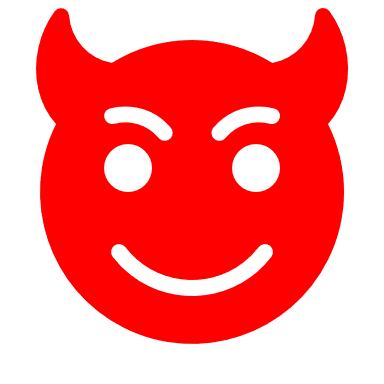 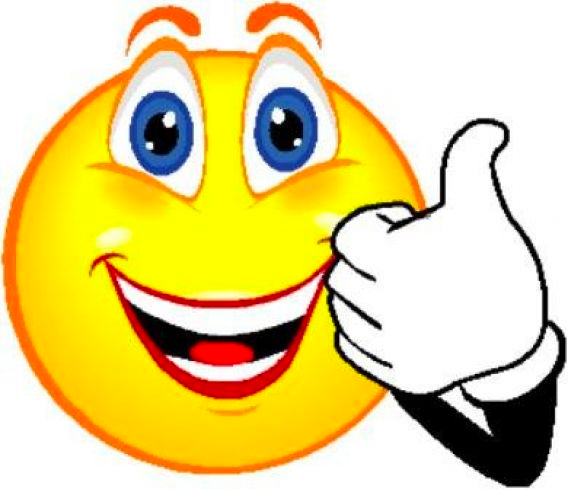 Full Separation
[Speaker Notes: CK20 BIM00 amortized cost]
Preprocessing
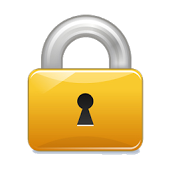 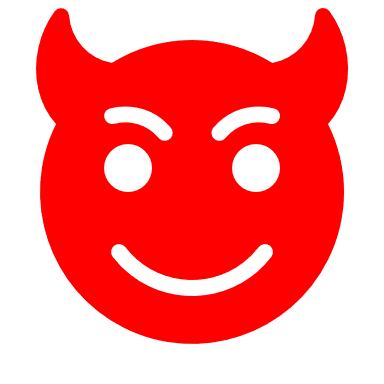 Online
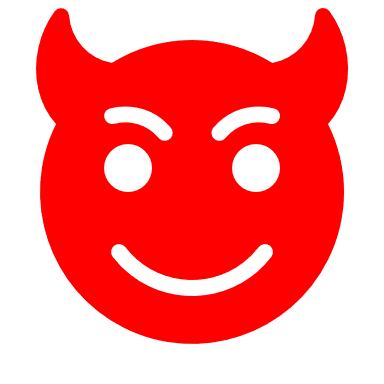 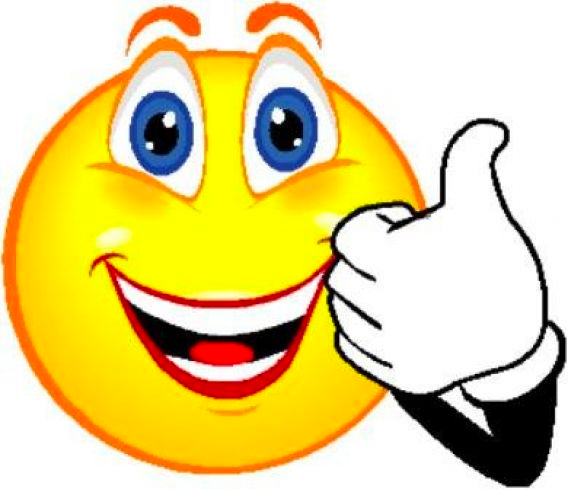 Full Separation
[Speaker Notes: CK20 BIM00 amortized cost]
This talk
2-server PIR
bounded queries
FHE
1-server PIR
bounded queries
Pipelining
Final 
Results
1-server PIR
unbounded queries
[Speaker Notes: Stress the novelty]
Preprocessing
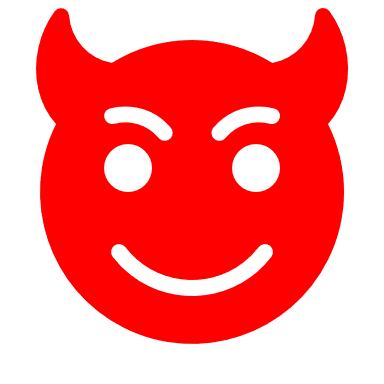 Online
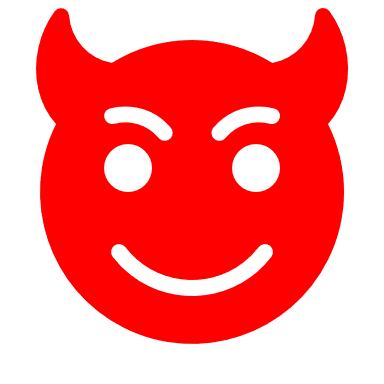 [Speaker Notes: CK20 BIM00 amortized cost different size]
Preprocessing
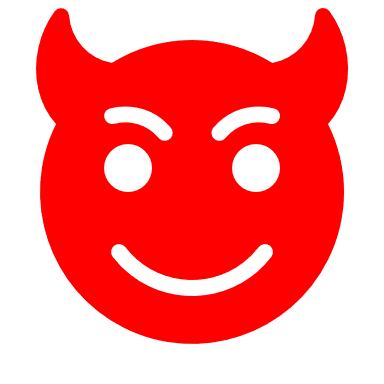 Online
0
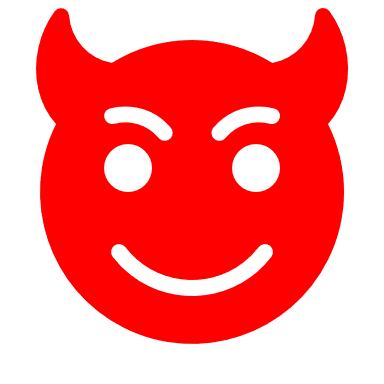 …
1
[Speaker Notes: Xor of the database values at those positions]
Strawman: Preprocessing
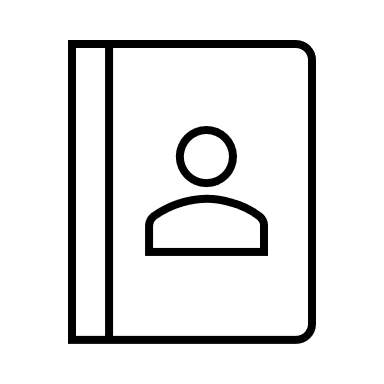 {1, 3, 5, 16}
…
{8, 10, 14}
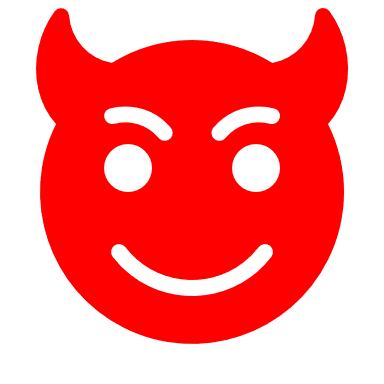 Parity({1, 3, 5, 16})
…
Parity({8,10,14})
[Speaker Notes: Add two servers]
Preprocessing
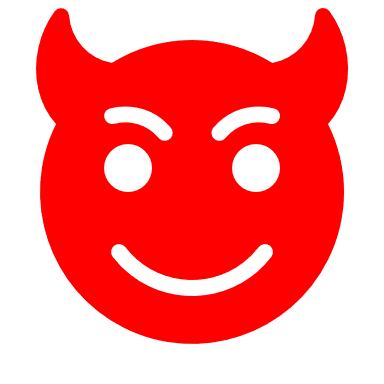 Online
0
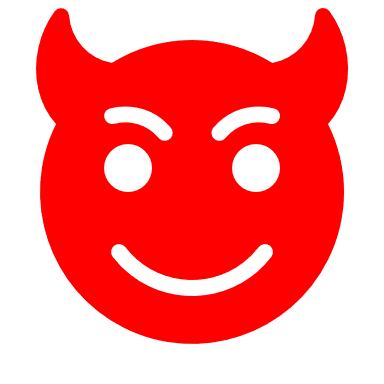 …
1
[Speaker Notes: CK20 BIM00 amortized cost]
Preprocessing
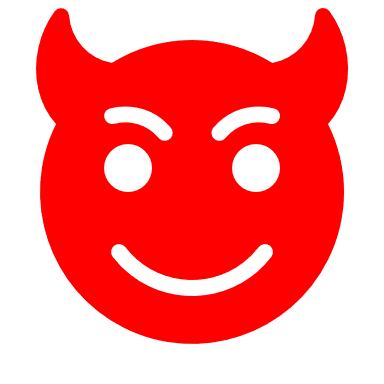 Parities
Online
0
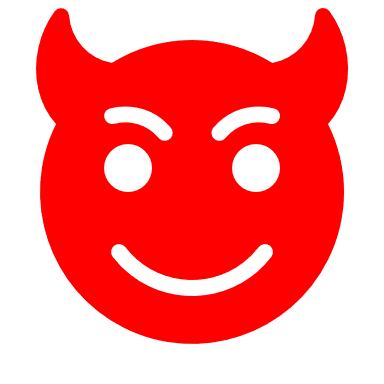 …
1
1
…
Backup
Primary
[Speaker Notes: CK20 BIM00 amortized cost]
Preprocessing
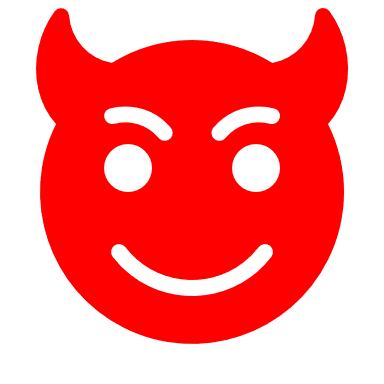 Parities
Online
0
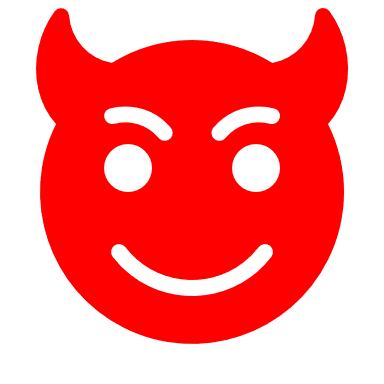 …
1
1
…
Backup
Primary
[Speaker Notes: CK20 BIM00 amortized cost]
Preprocessing
Enumerate 
the sets
with keys
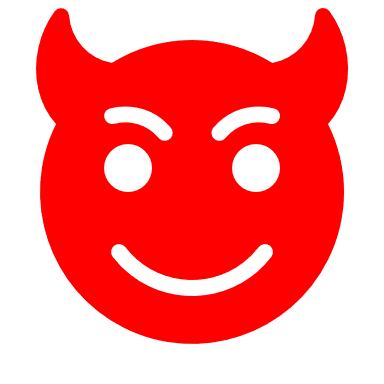 Parities
Online
0
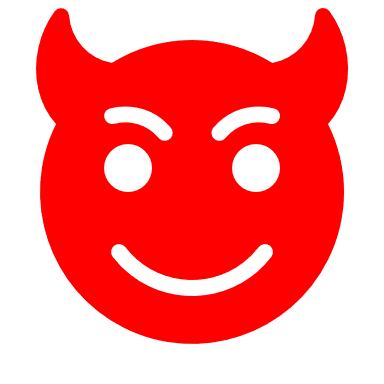 …
Parity
1
Local Refresh
[Speaker Notes: CK20 BIM00 amortized cost]
Preprocessing
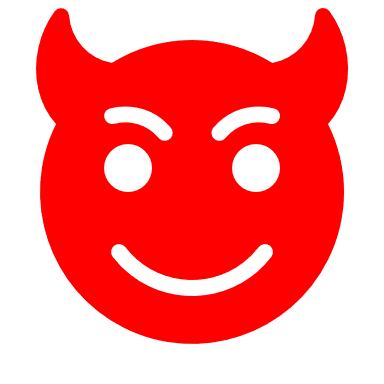 Online
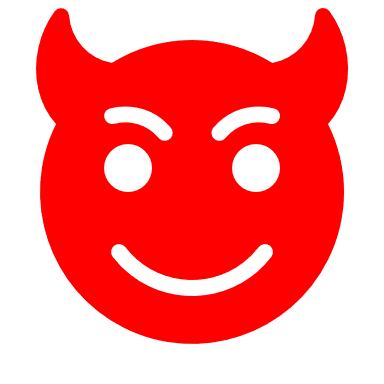 [Speaker Notes: CK20 BIM00 amortized cost]
Preprocessing
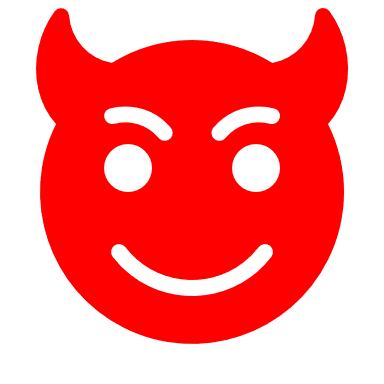 Parities
Maintain Distribution!
Online
0
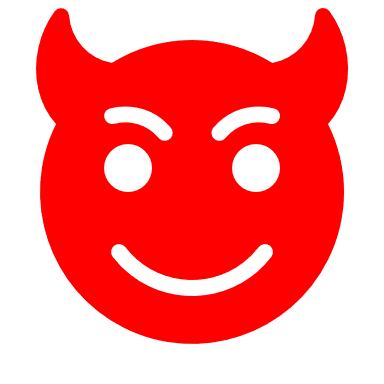 …
1
…
Backup
Primary
[Speaker Notes: CK20 BIM00 amortized cost]
Strawman: Online Query for 8
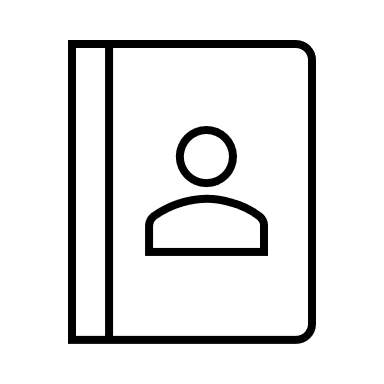 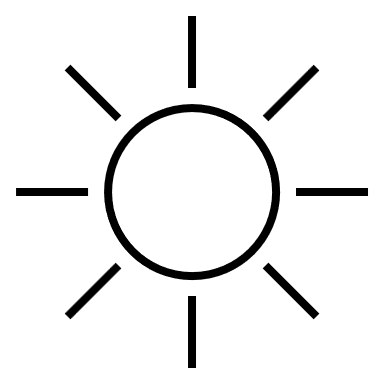 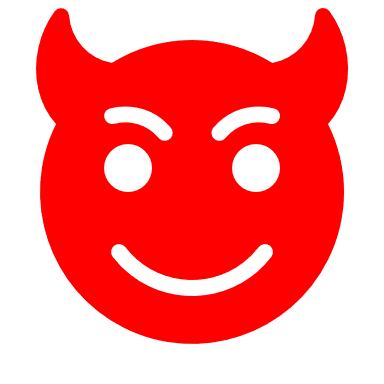 0
{1, 3, 5, 16}
…
{8,10,14}
…
1
Strawman: Online Query for 8
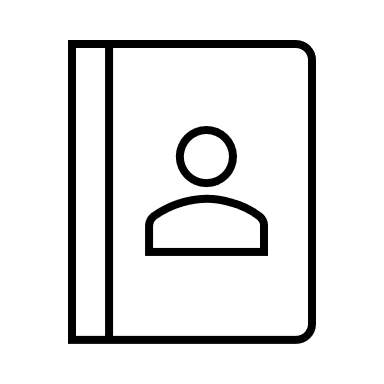 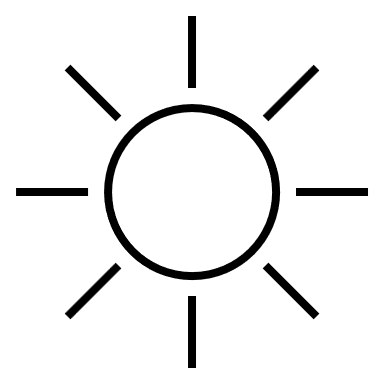 {10, 14}
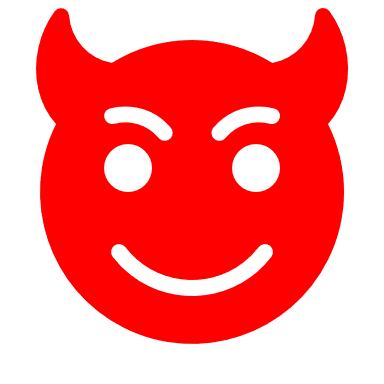 Parity({10, 14})=0
0
{1, 3, 5, 16}
…
{8, 10, 14}
…
1
Strawman: Not Private!
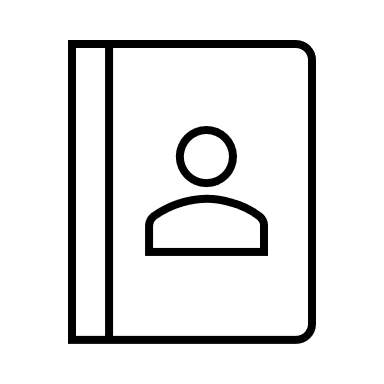 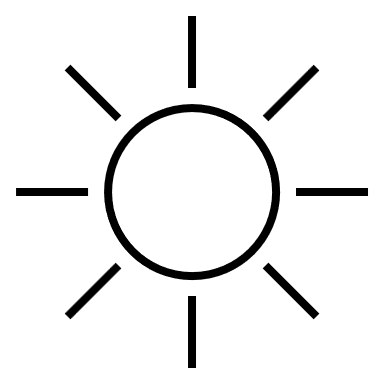 {10, 14}
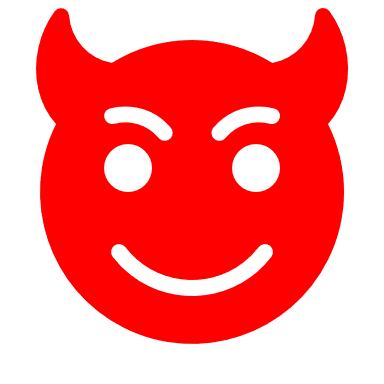 0
{1, 3, 5, 16}
…
{8, 10, 14}
…
1
The query is not 10 or 14!
Strawman: Fix -- Resampling
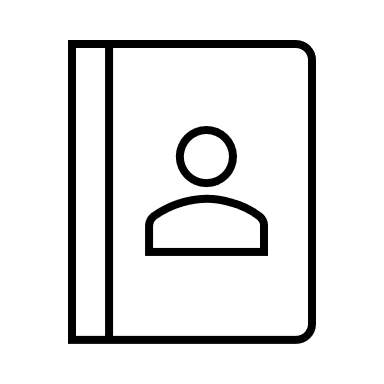 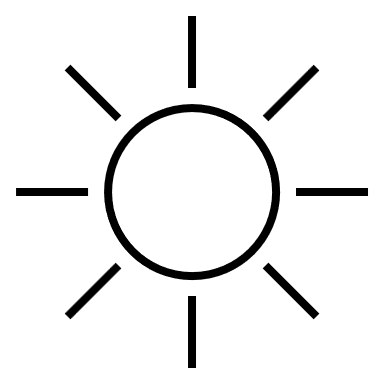 {ReSamp(8), 10, 14}
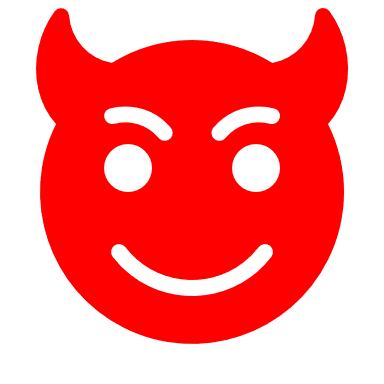 0
{1, 3, 5, 16}
…
{8, 10, 14}
Parity
…
1
A uniformly random set…
Correctness: 
With high prob.,  8 is not in the set. 
Parallel instances to boost succ. prob!
Strawman: Refreshing after querying 8
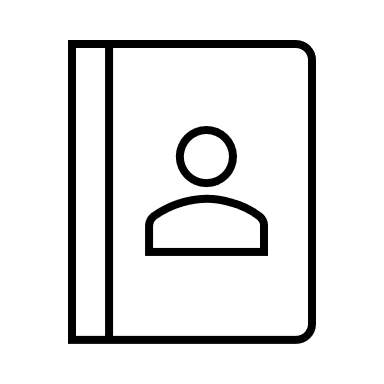 Sample a random set: {5, 7, 15}
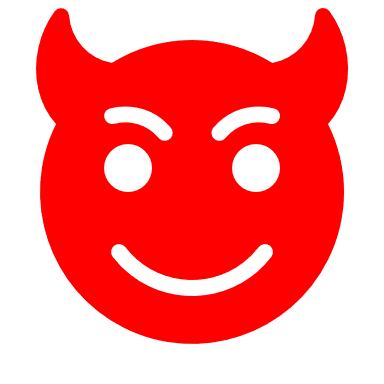 Parity {5, 7, 15} = 1
0
{1, 3, 5, 16}
…
{8, 10, 14}
…
1
Client: I know DB[8]=1
---Parity {5, 7, 8, 15} = 0
{5, 7, 8, 15}
0
[Speaker Notes: The comm. Is offline -> Delay fhe earlier]
Strawman:
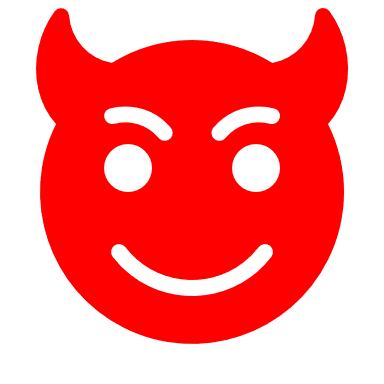 Parity
Query
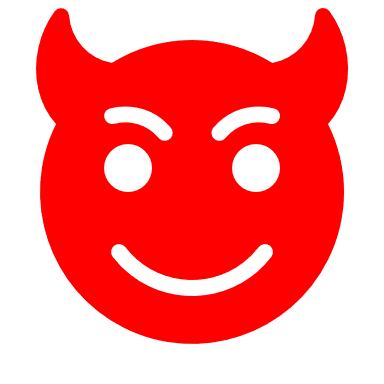 Client refreshes with backup sets
Strawman: Summary
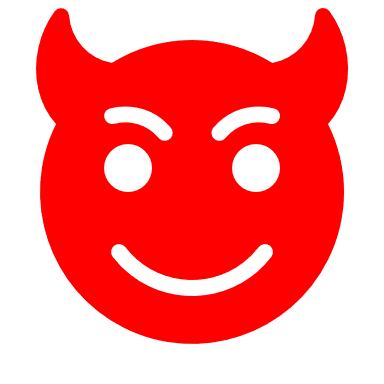 Parity
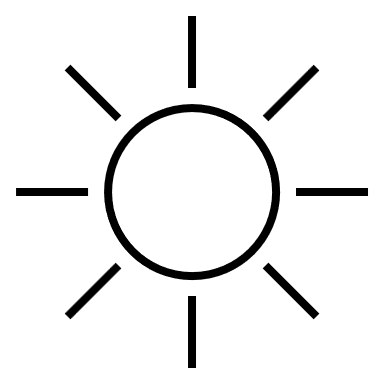 Query 1
Parity
……
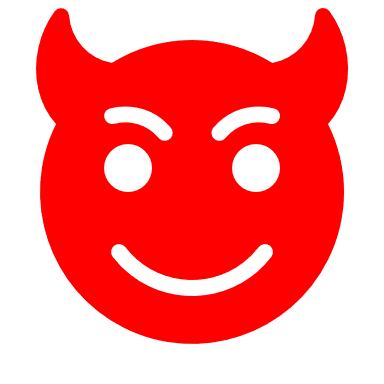 Resamp(3)
{1, Resamp(3), 16}
{1, 3, 16}
[Speaker Notes: Special property of the two server scheme]
Private Resampling
Resamp(3)
[Speaker Notes: Special property of the two server scheme]
Private Resampling
Resamp(3)
Add(3)
{3, 7, 9, 11}
{7, 9, 11}
[Speaker Notes: Special property of the two server scheme]
What we need from the key?
Fast set enumeration 
Fast membership testing

Resampling (before query)
Adding (refresh)
13 =  1101
110100
Pseudorandom Set [SACM21]
[Speaker Notes: Boost succ prob.]
00000
00001

11110
11111
0000
……
1111
Pseudorandom Set [SACM21]
PRF(           )=1
PRF(           )=1

PRF(           )=1
PRF(           )=0
00000
00001
…...
11110
11111
0000
……
1111
Pseudorandom Set [SACM21]
00000
00001
……
11110
0000
……
1111
……
Pseudorandom Set [SACM21]
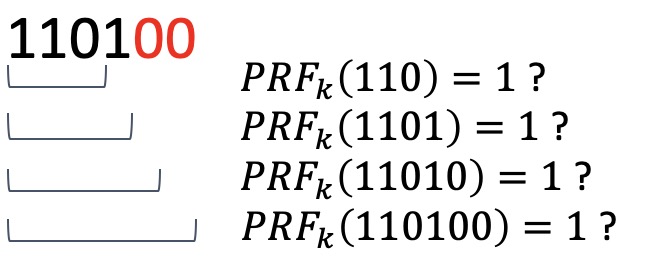 Resampling?     Adding?
Pseudorandom Set [SACM21]